CHÀO MỪNG CẢ LỚP
ĐÃ ĐẾN VỚI BÀI HỌC HÔM NAY!
[Speaker Notes: Bấm vào mũi tên để chuyển sang slide Khởi động]
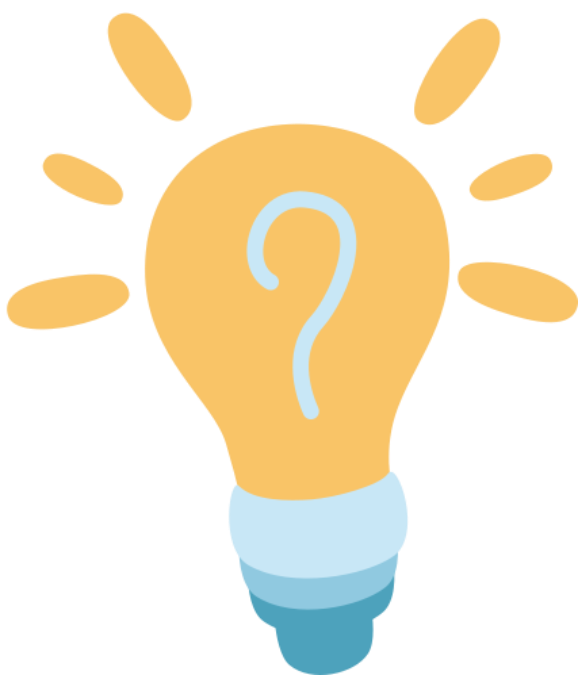 KHỞI ĐỘNG
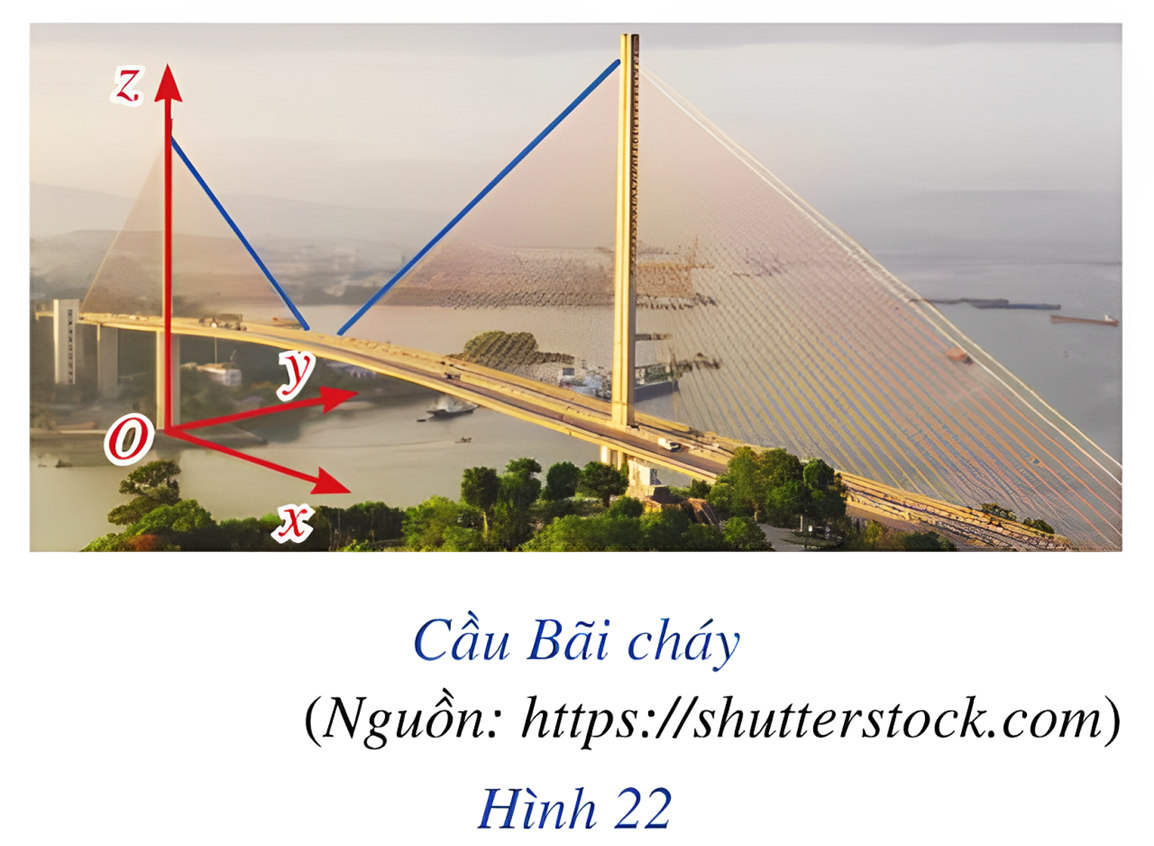 Làm thế nào để lập được phương trình đường thẳng?
CHƯƠNG V: PHƯƠNG TRÌNH 
MẶT PHẲNG, ĐƯỜNG THẲNG, 
MẶT CẦU TRONG KHÔNG GIAN
BÀI 2: 
PHƯƠNG TRÌNH ĐƯỜNG THẲNG
NỘI DUNG BÀI HỌC
Phương trình đường thẳng
Vị trí tương đối của hai đường thẳng
Góc
Một số ứng dụng của phương trình đường thẳng trong thực tiễn
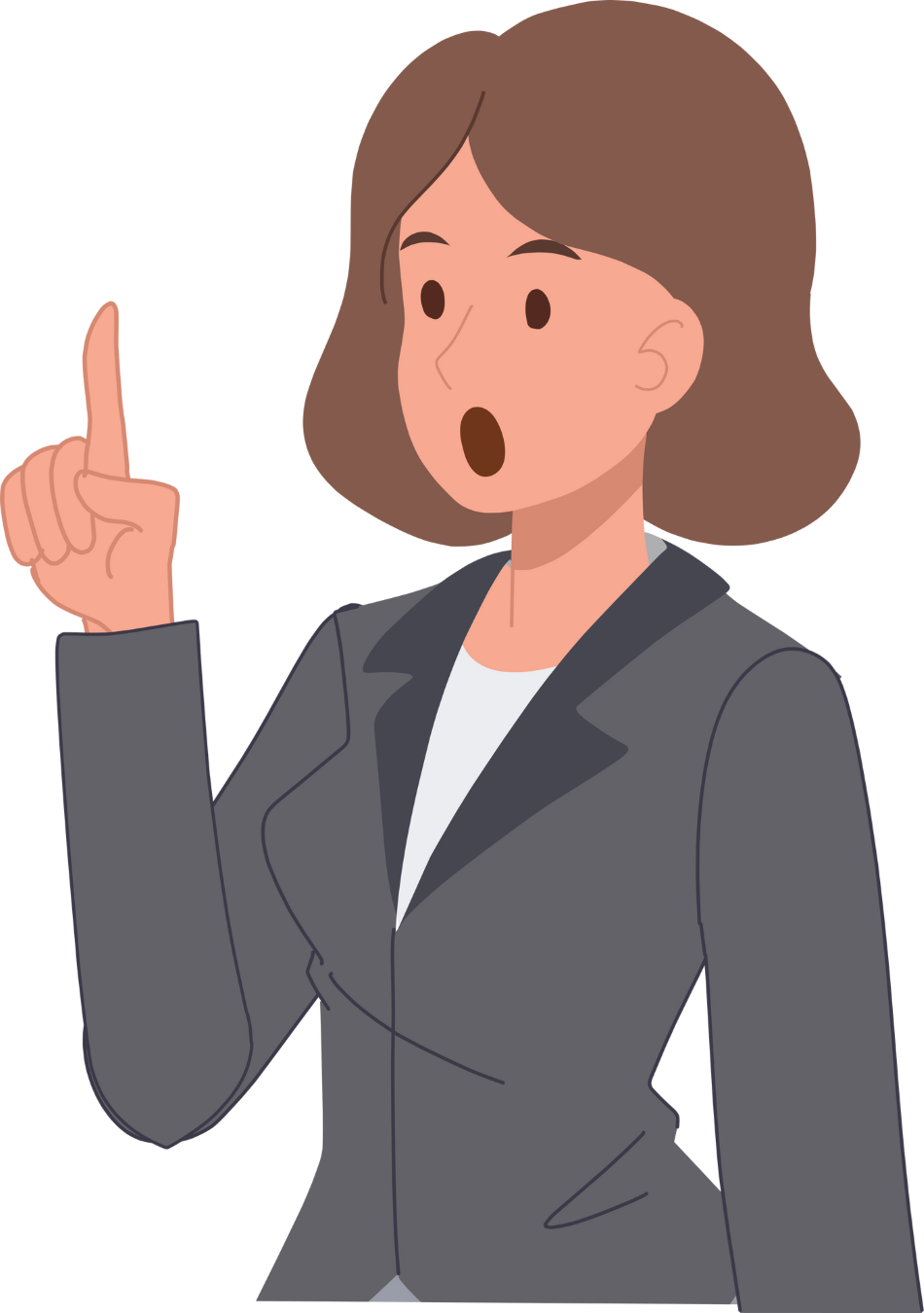 I. 
PHƯƠNG TRÌNH ĐƯỜNG THẲNG
1. Vectơ chỉ phương của đường thẳng
Giải:
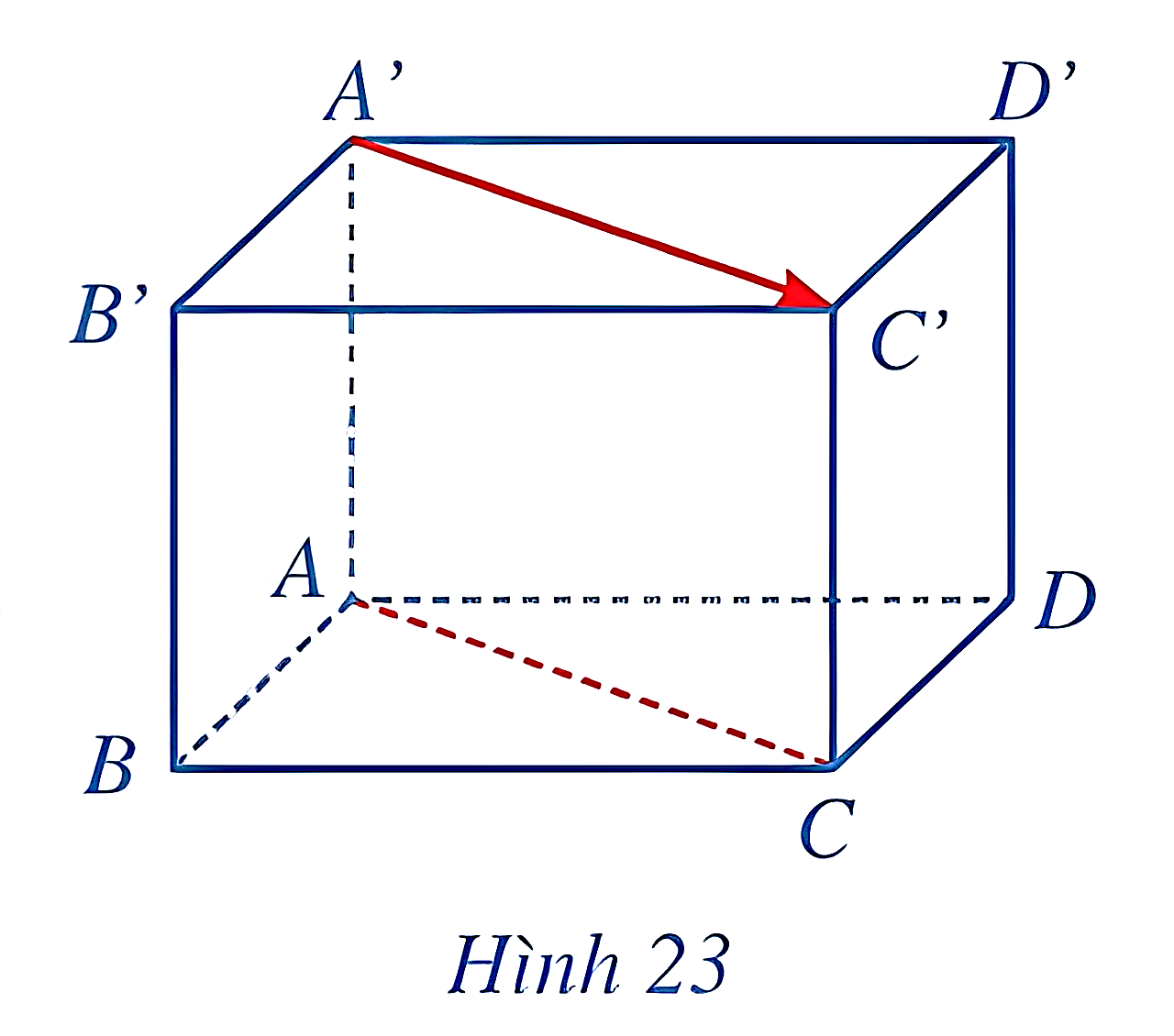 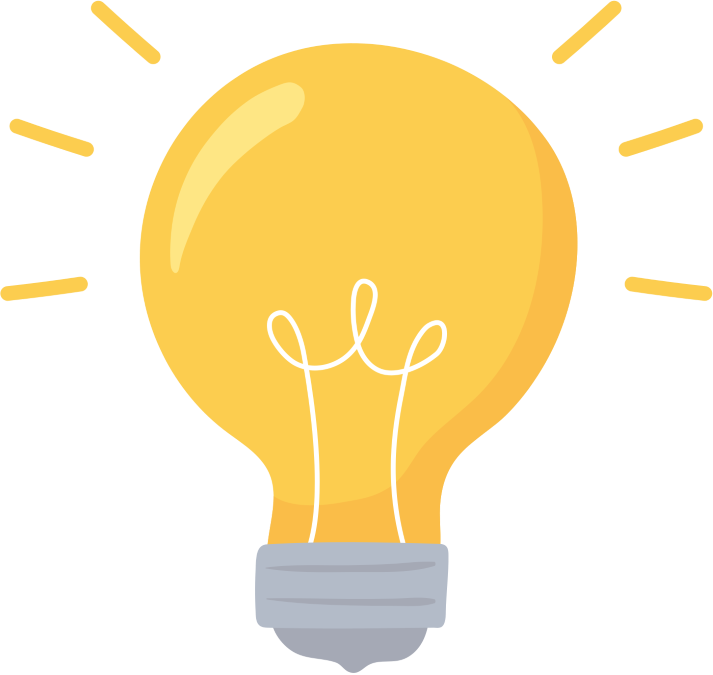 KẾT LUẬN
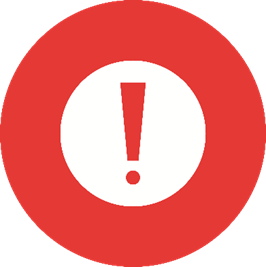 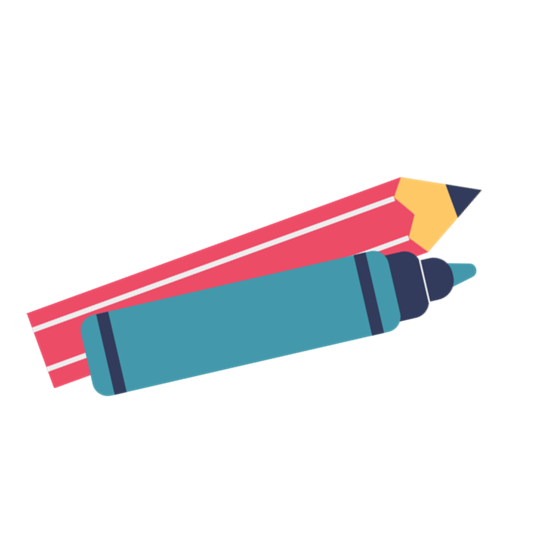 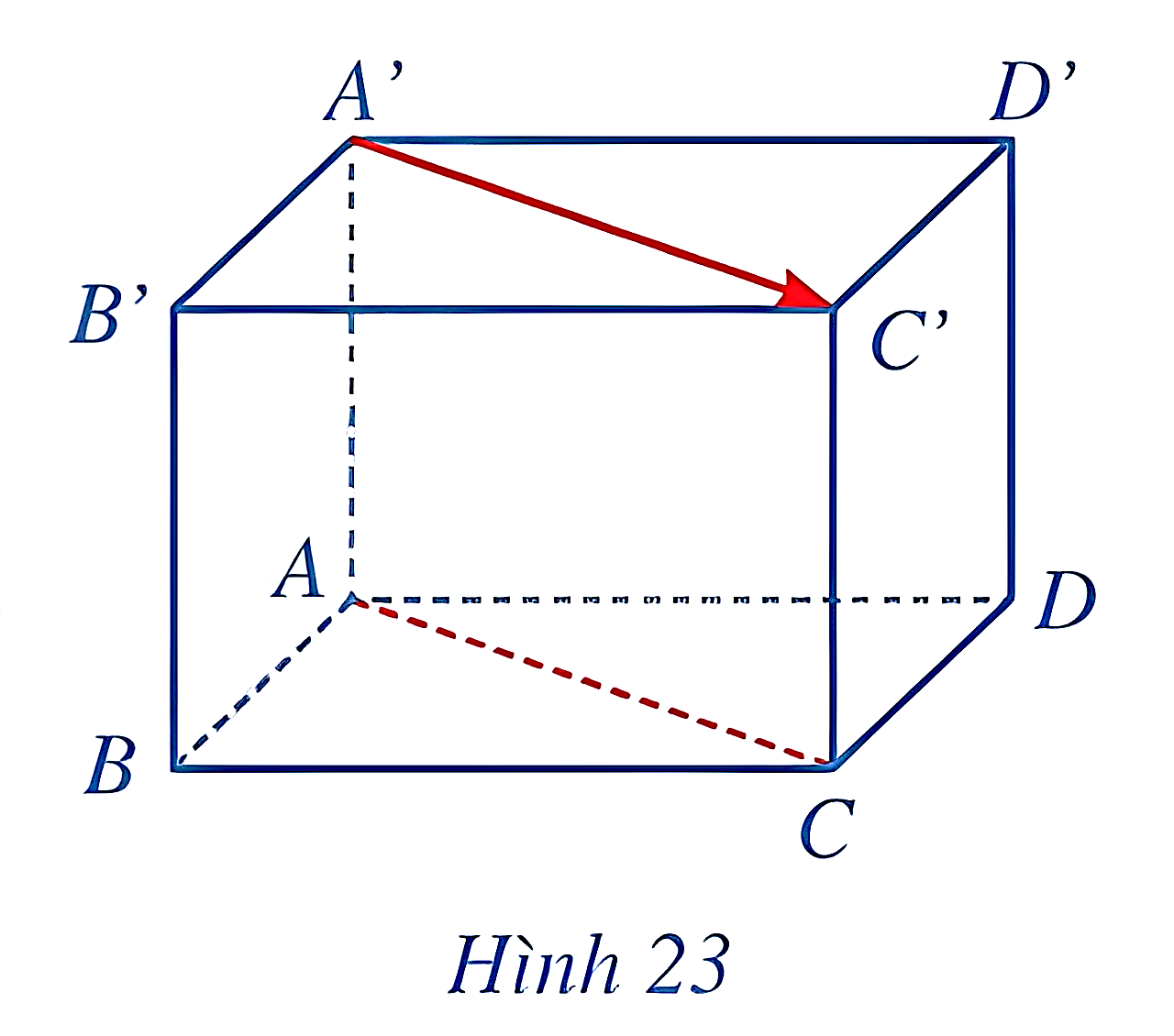 Giải:
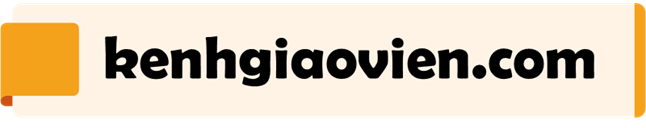 Luyện tập 1
Giải:
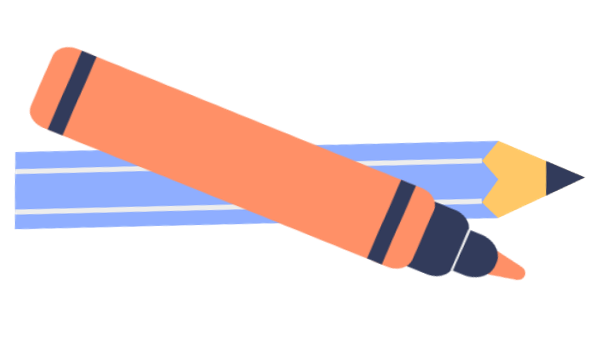 2. Phương trình tham số của đường thẳng
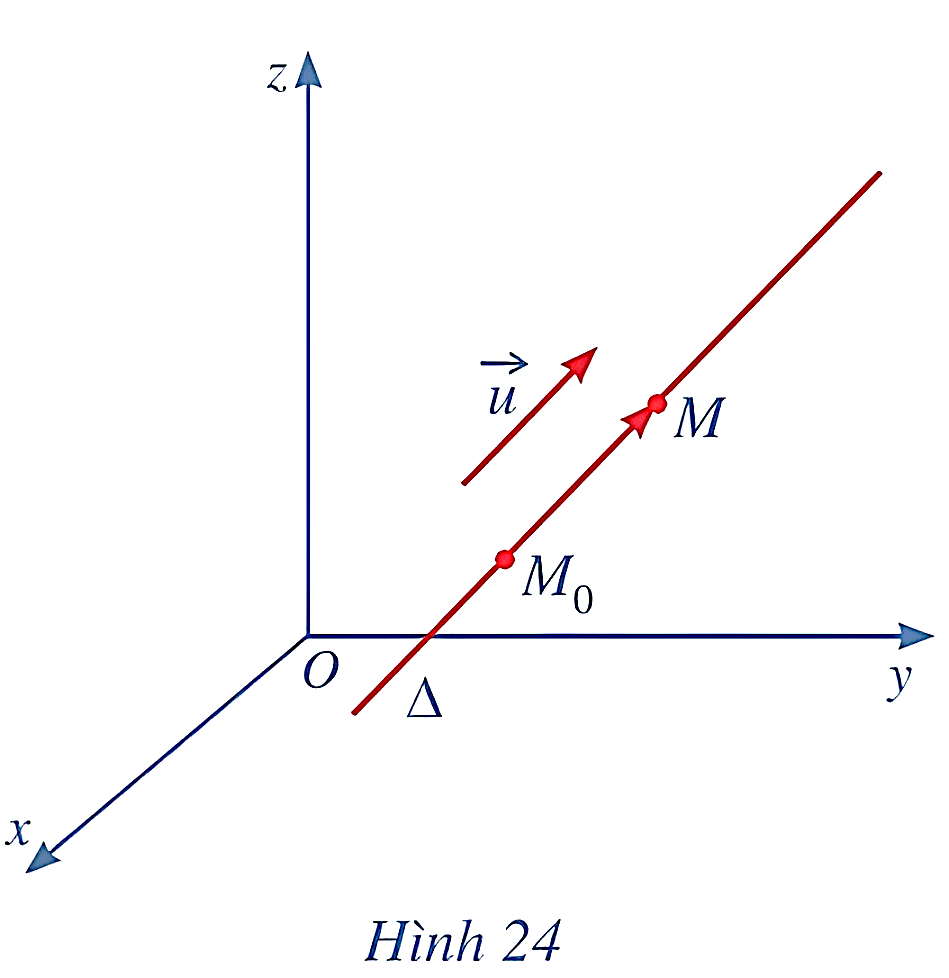 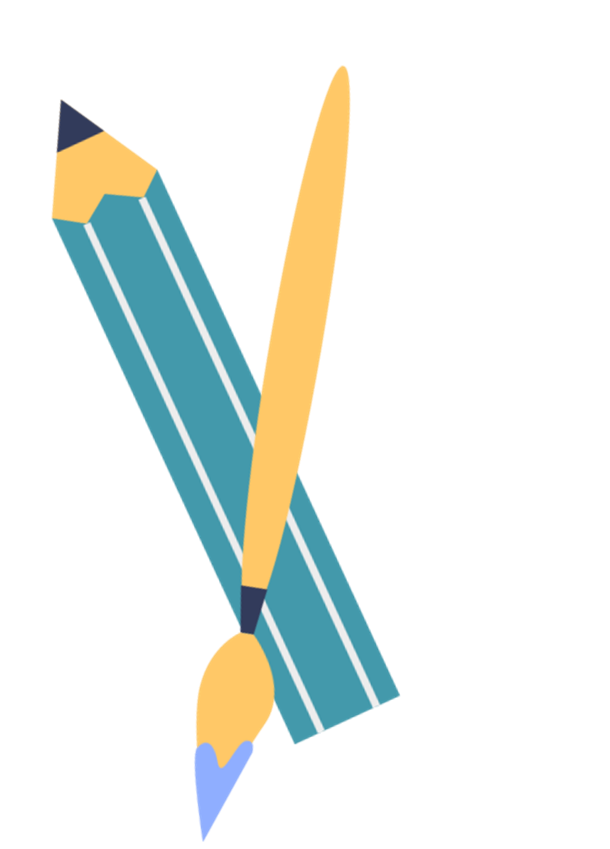 2. Phương trình tham số của đường thẳng
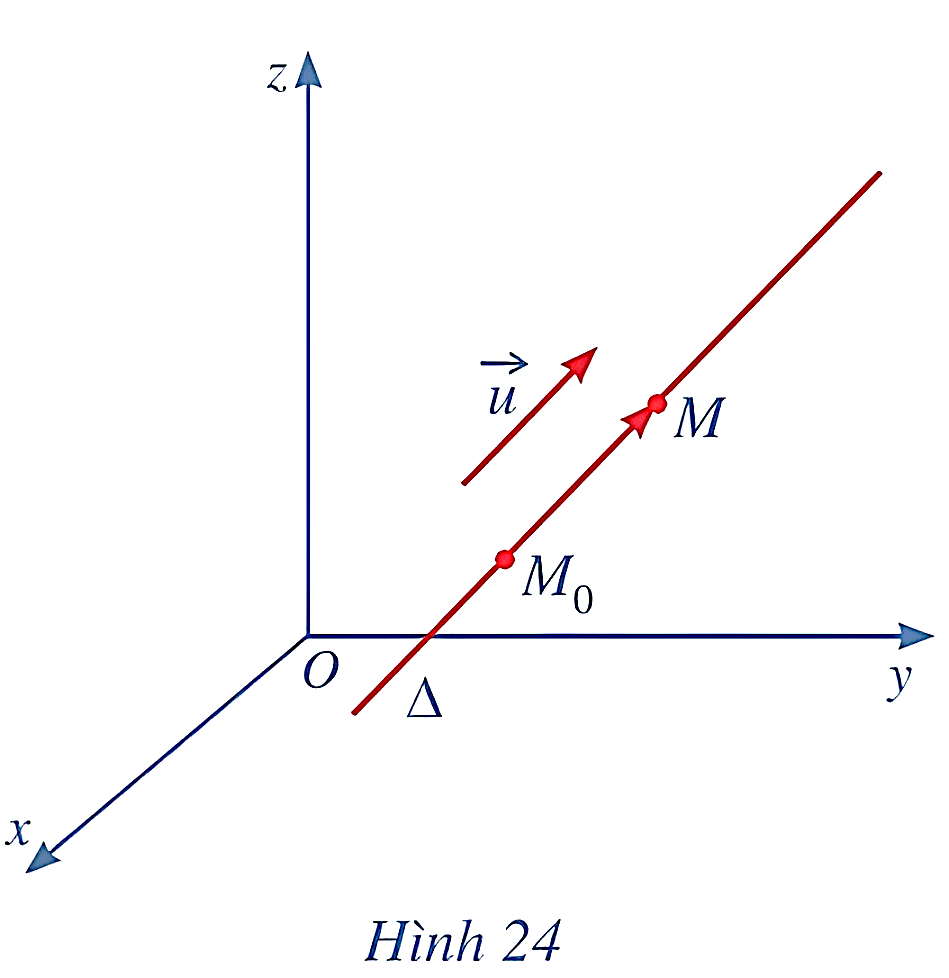 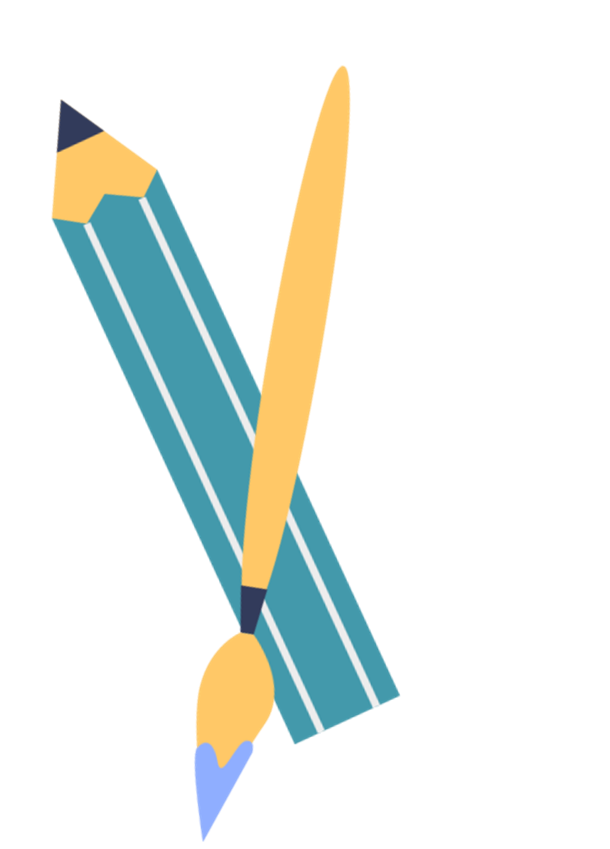 Giải:
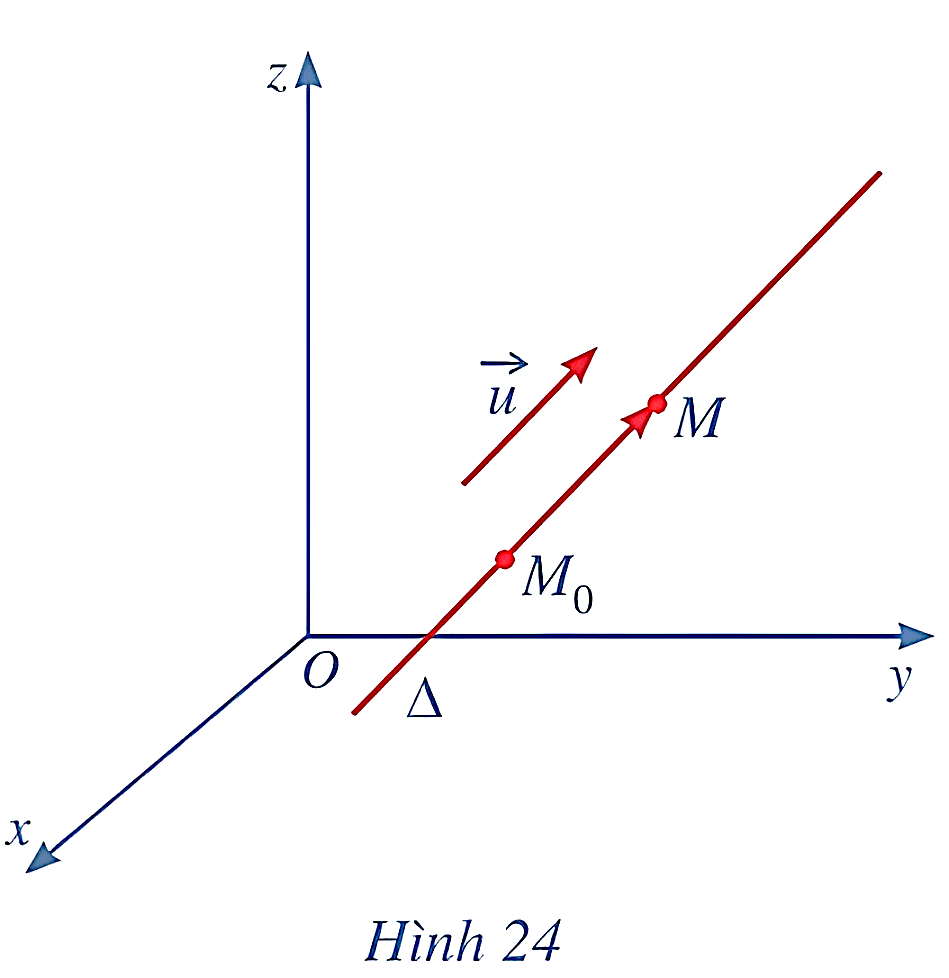 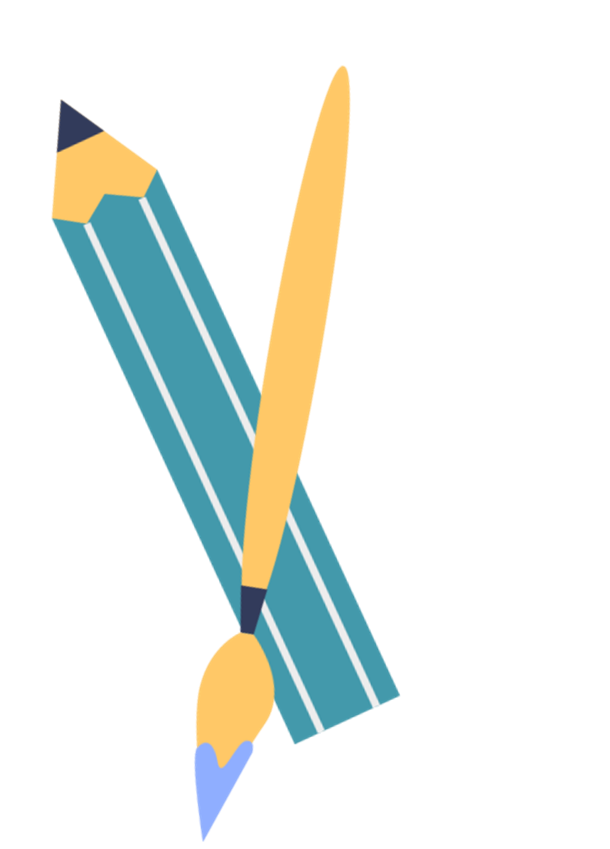 Giải:
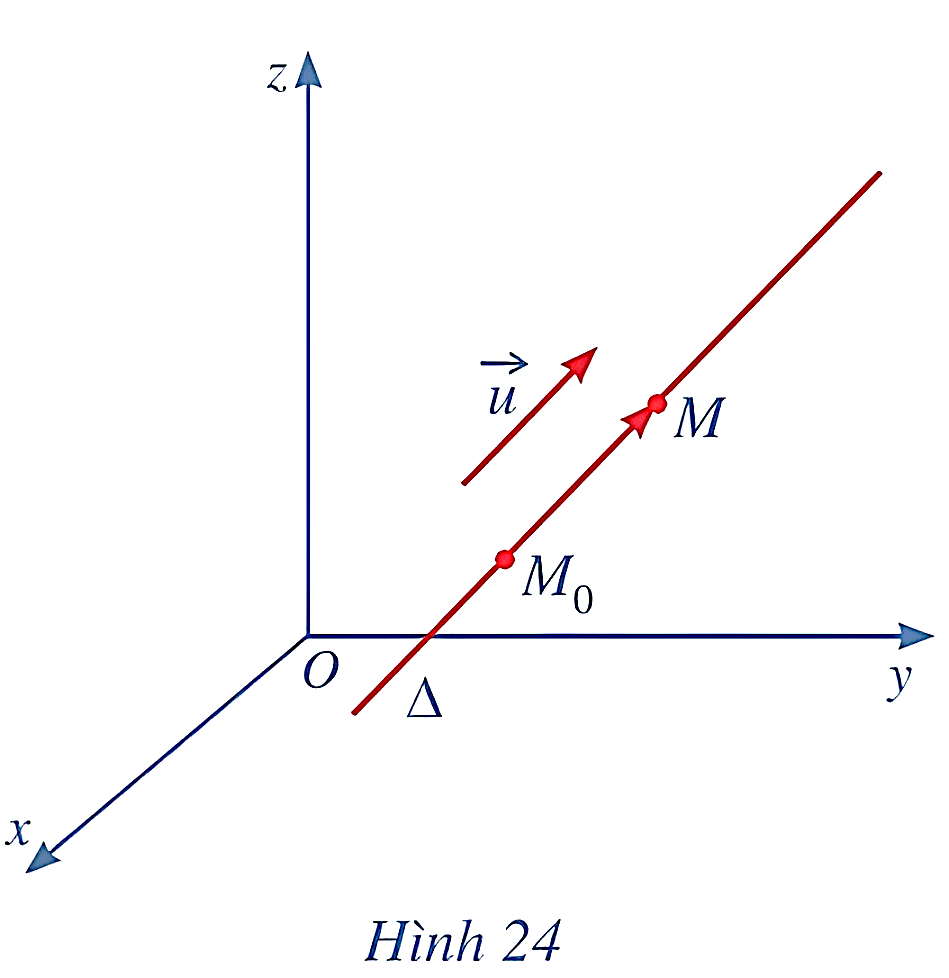 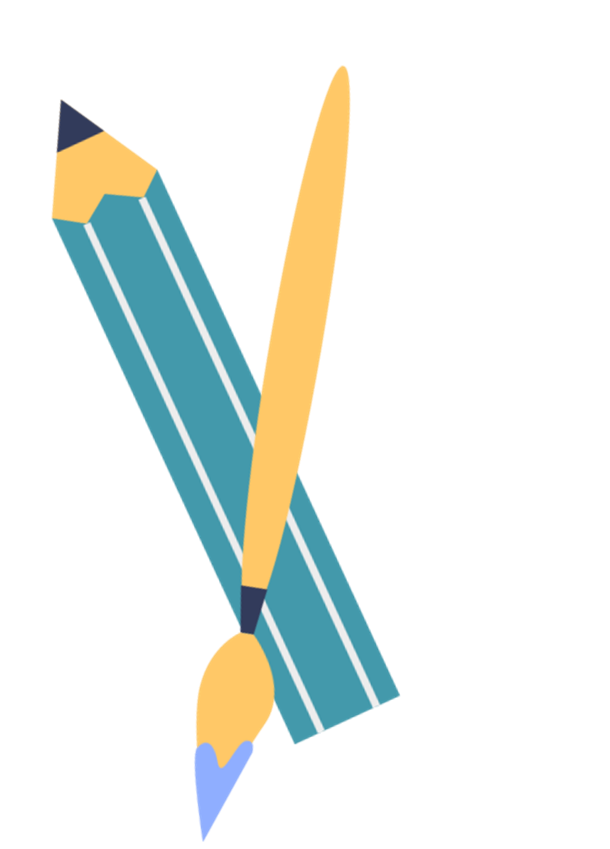 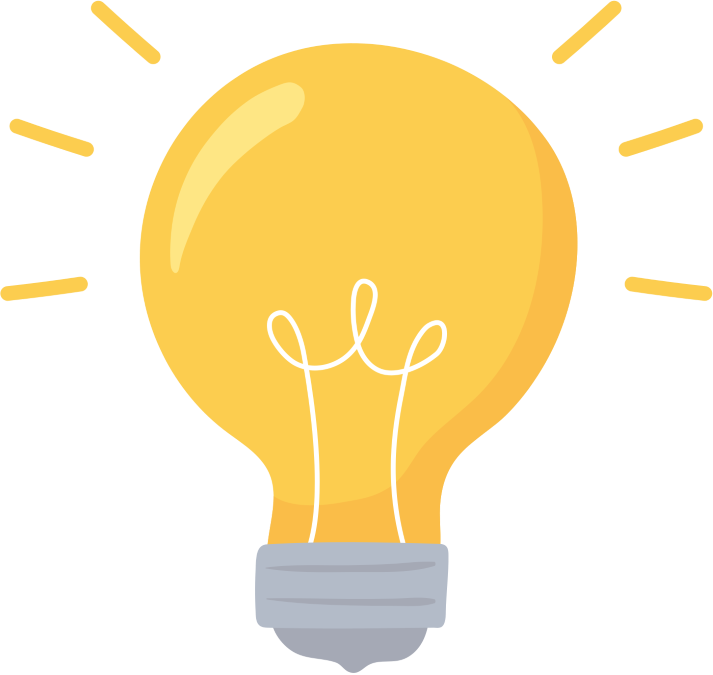 KẾT LUẬN
Giải:
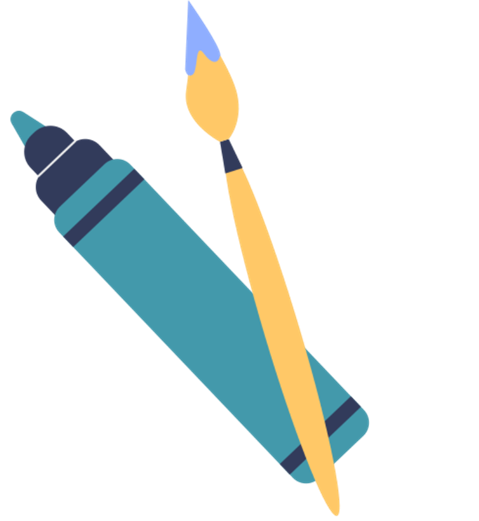 Giải:
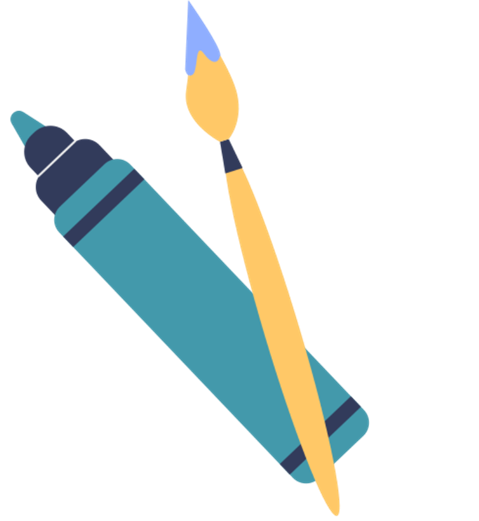 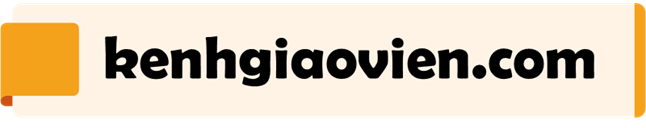 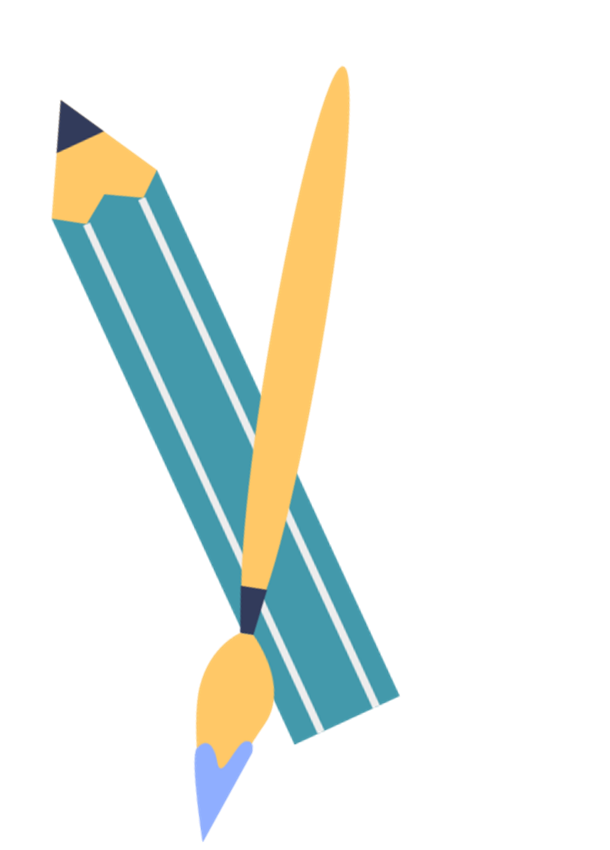 Luyện tập 2
Giải:
3. Phương trình chính tắc của đường thẳng
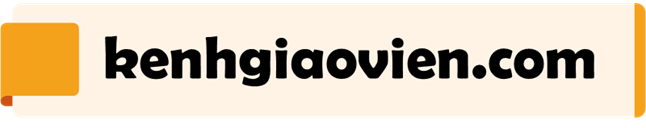 Giải:
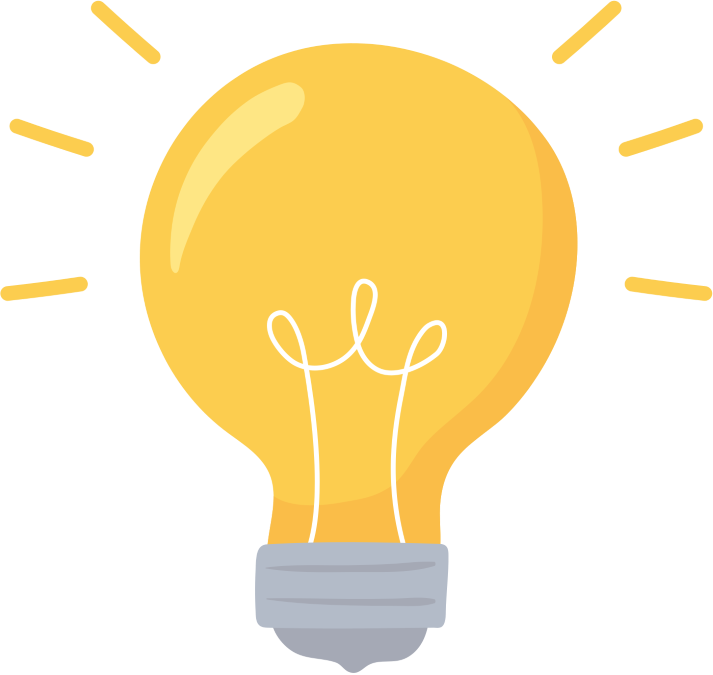 KẾT LUẬN
Giải:
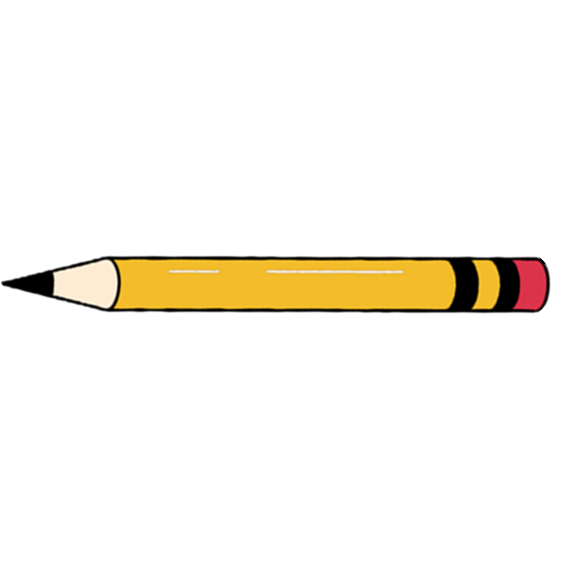 Luyện tập 3
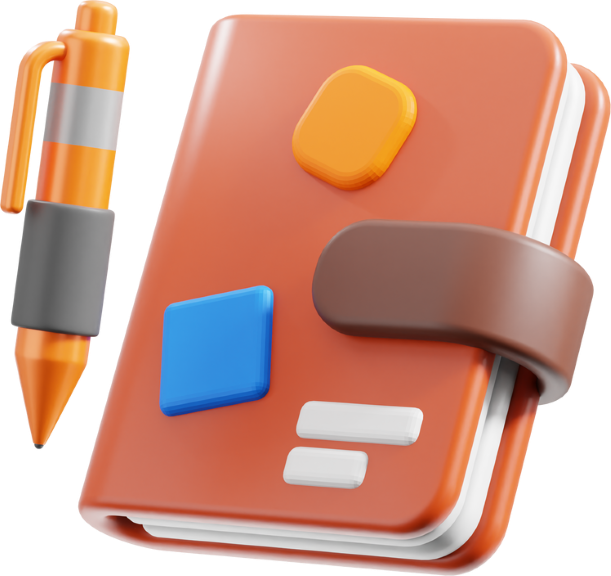 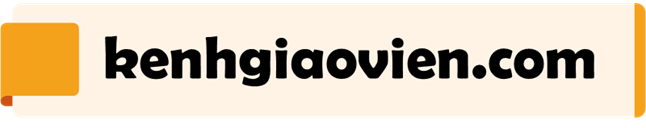 Giải:
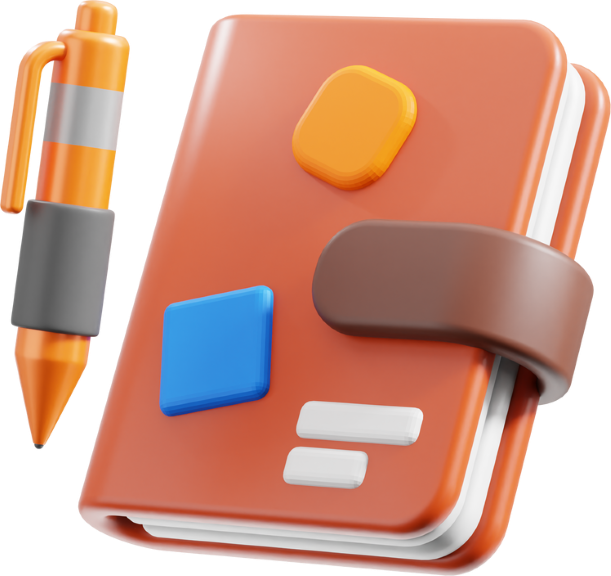 4. Lập phương trình đường thẳng đi qua hai điểm cho trước
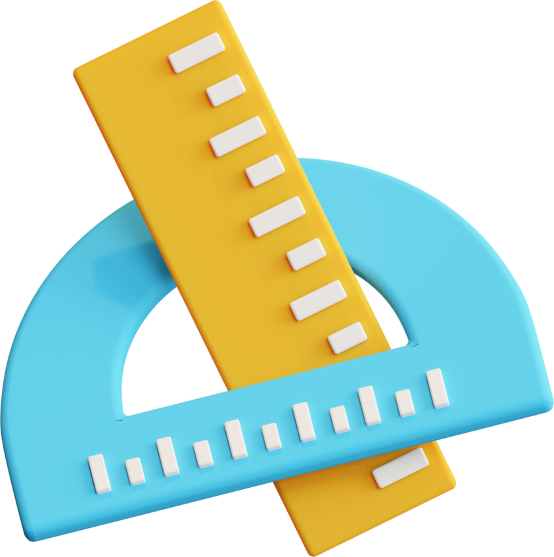 Giải:
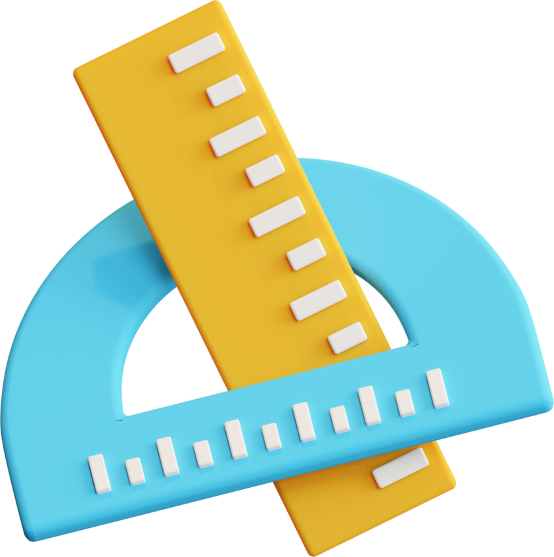 KẾT LUẬN
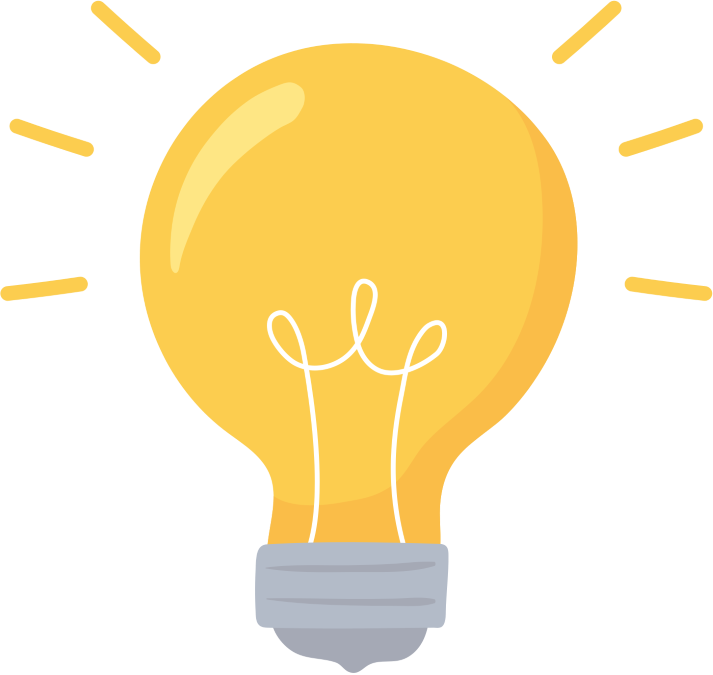 Giải:
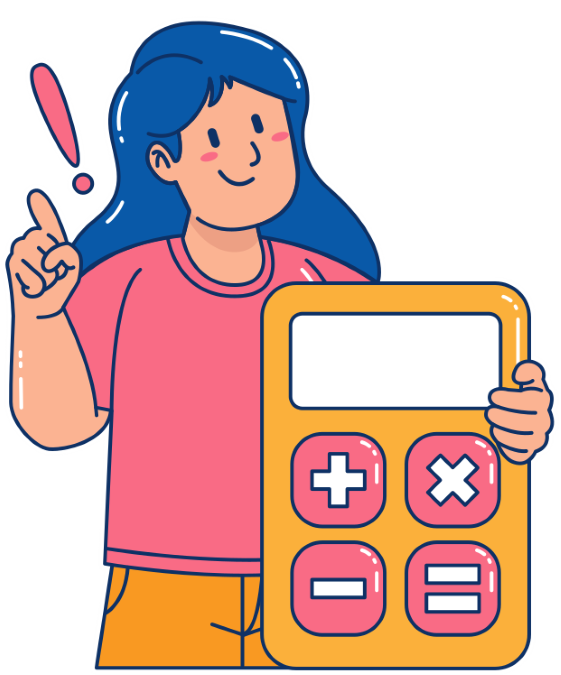 Luyện tập 4
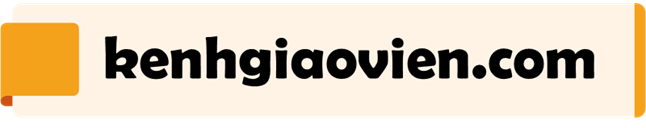 Giải:
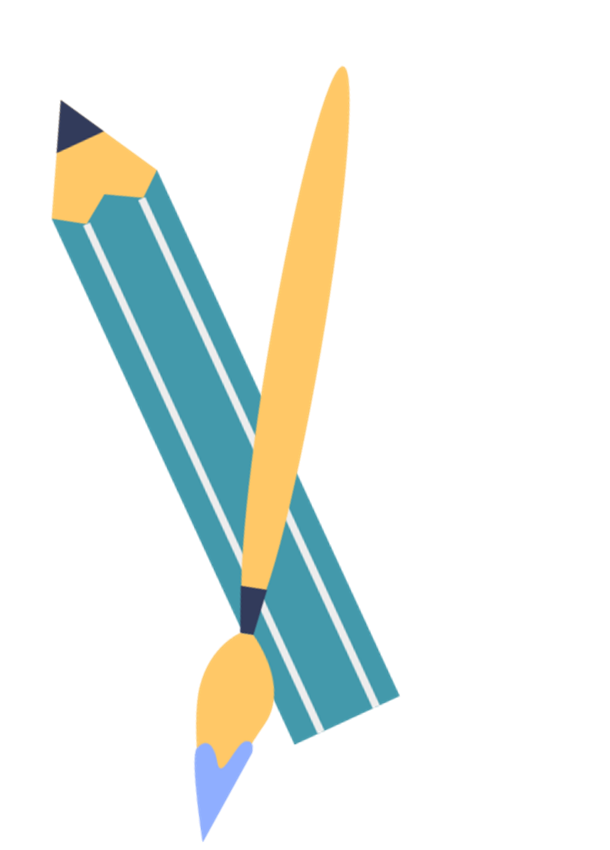 II. 
VỊ TRÍ TƯƠNG ĐỐI CỦA HAI ĐƯỜNG THẲNG
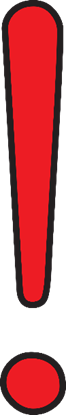 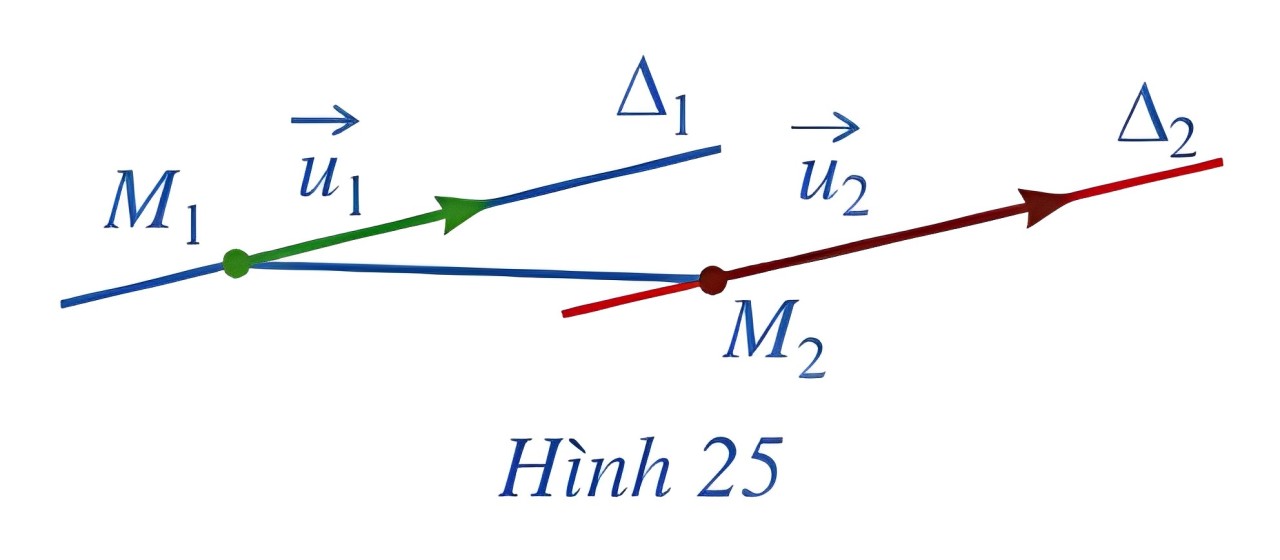 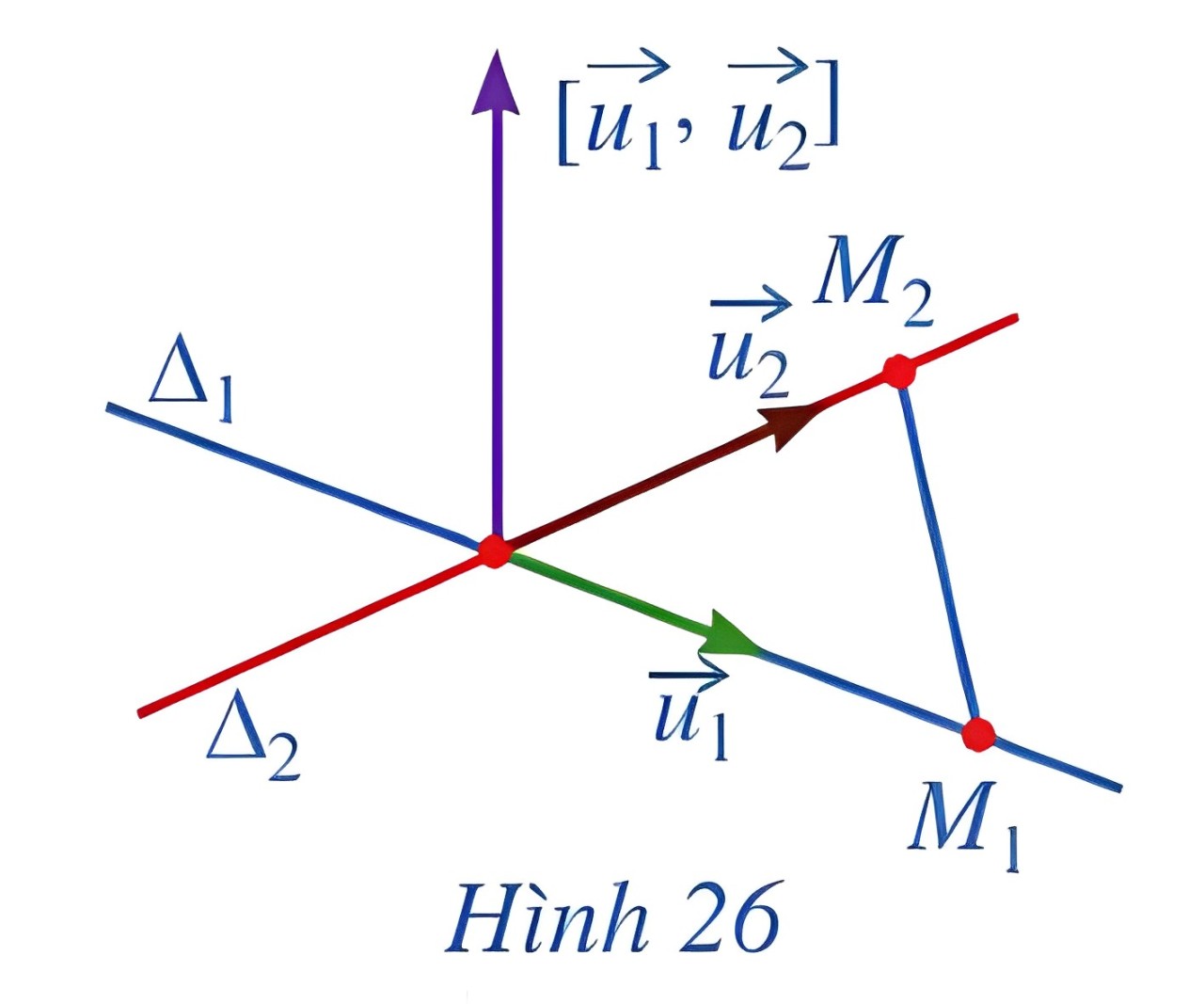 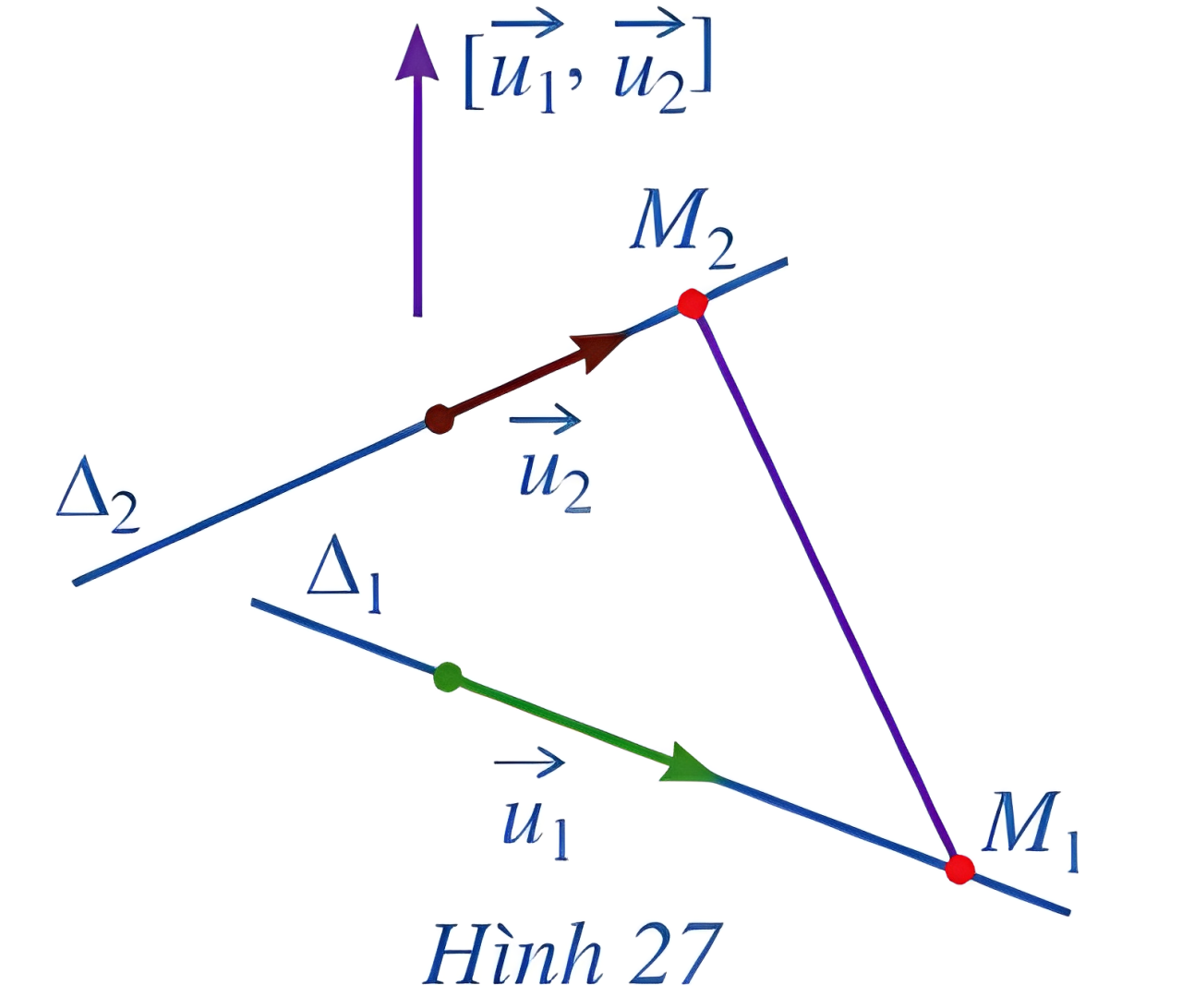 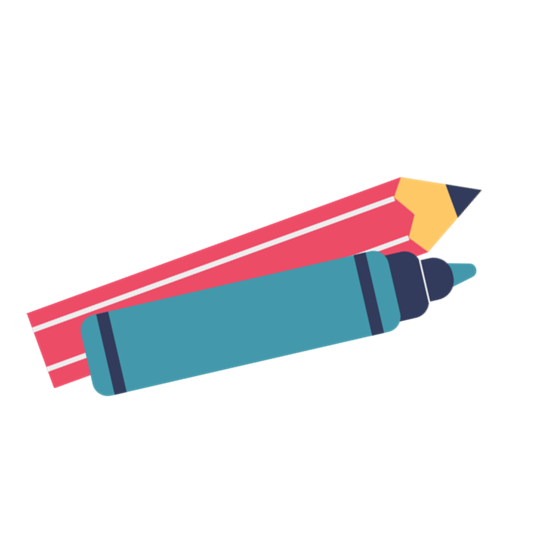 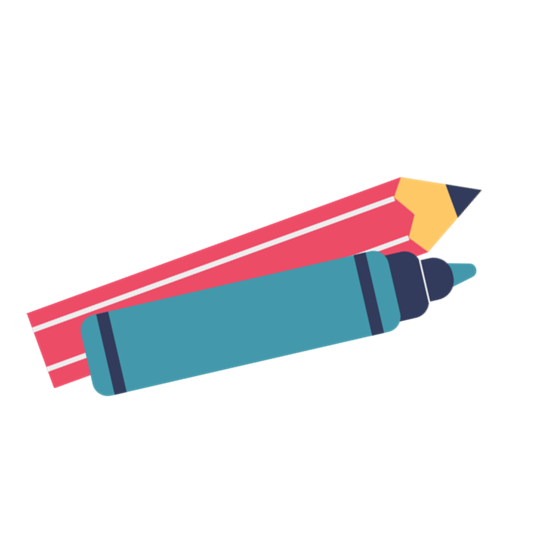 Giải:
a)
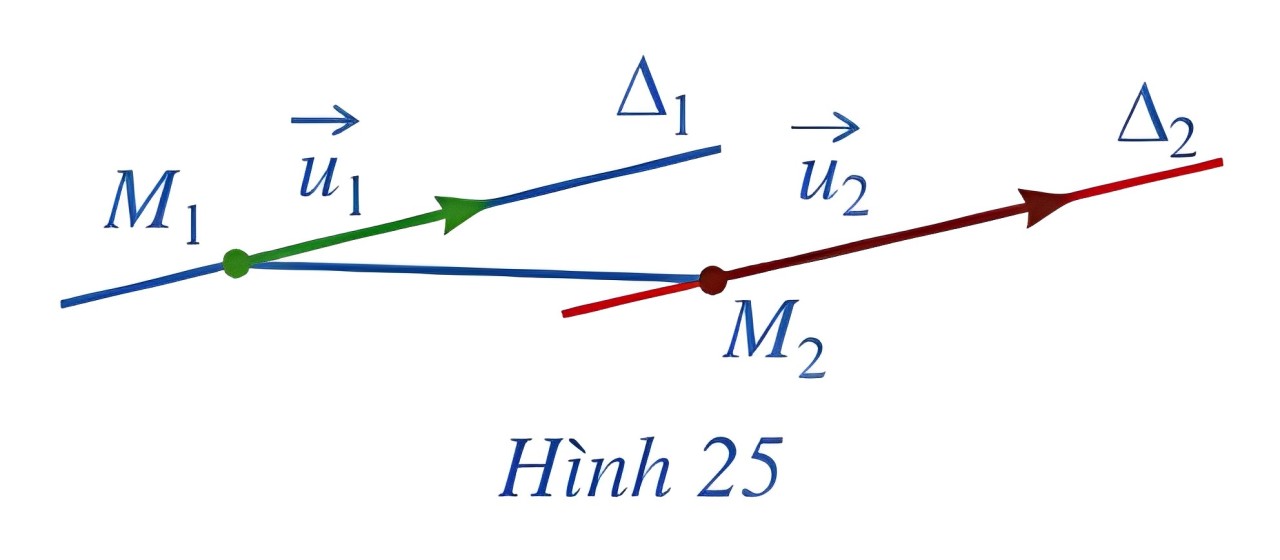 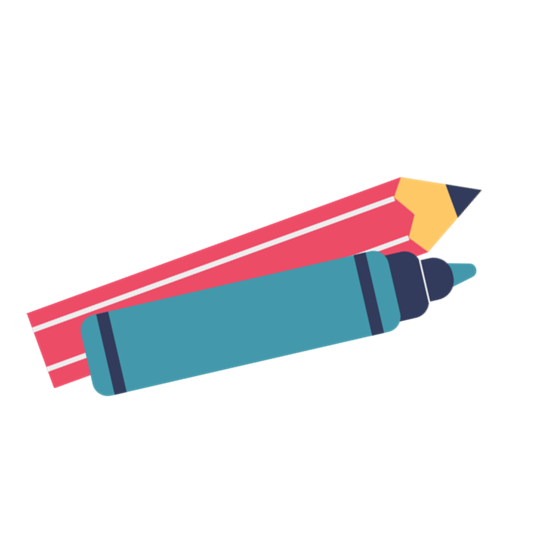 Giải:
b)
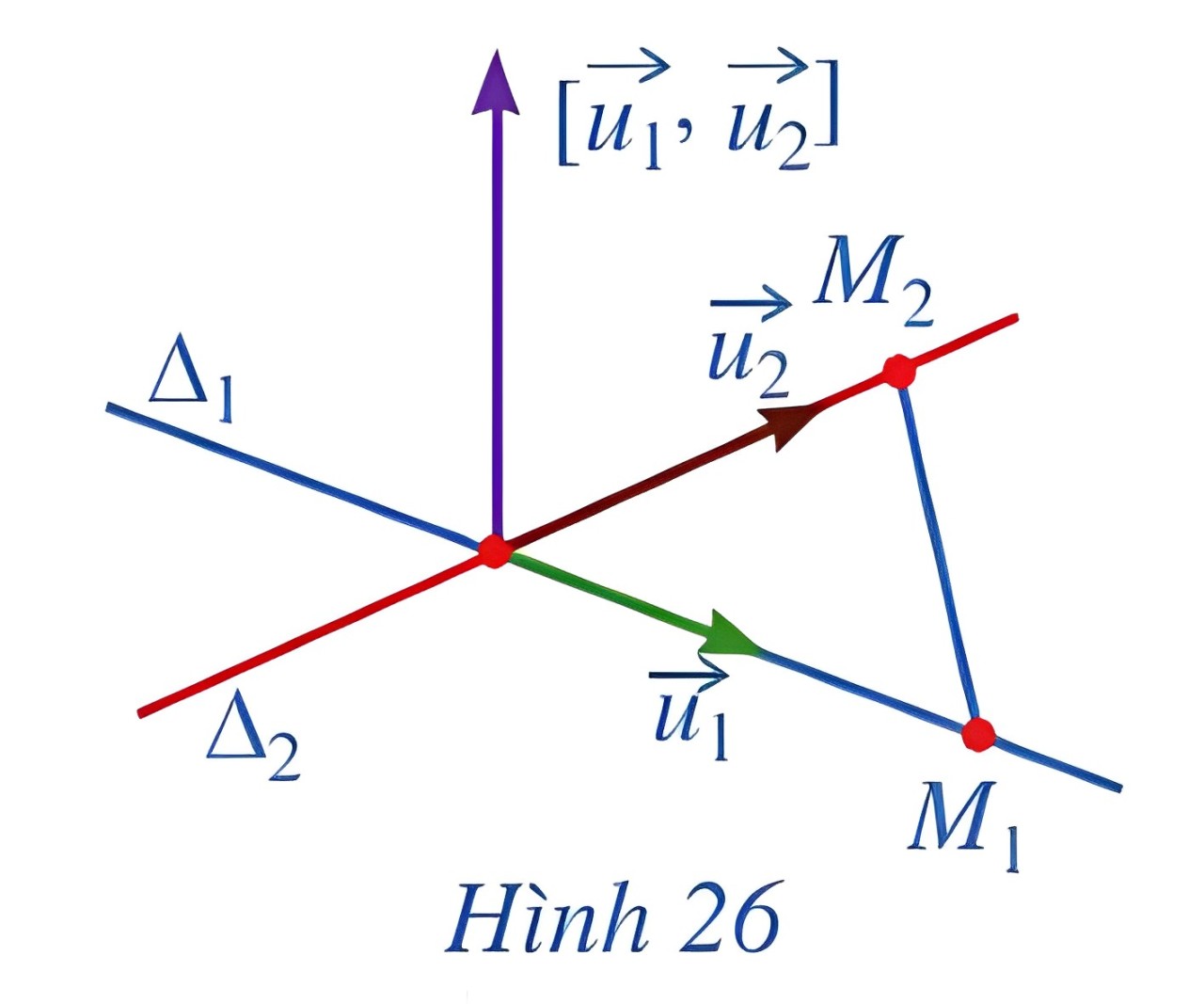 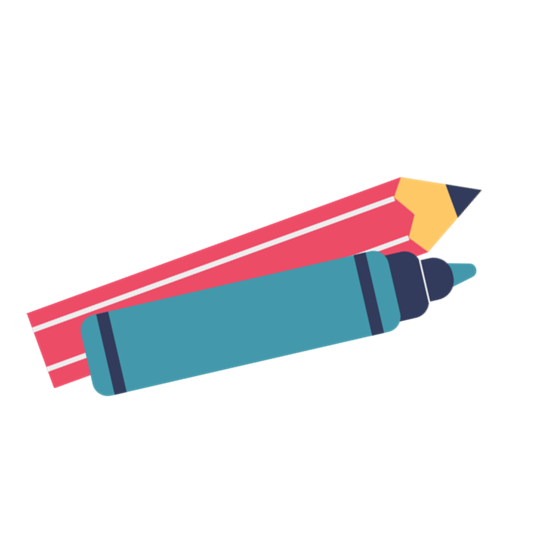 Giải:
c)
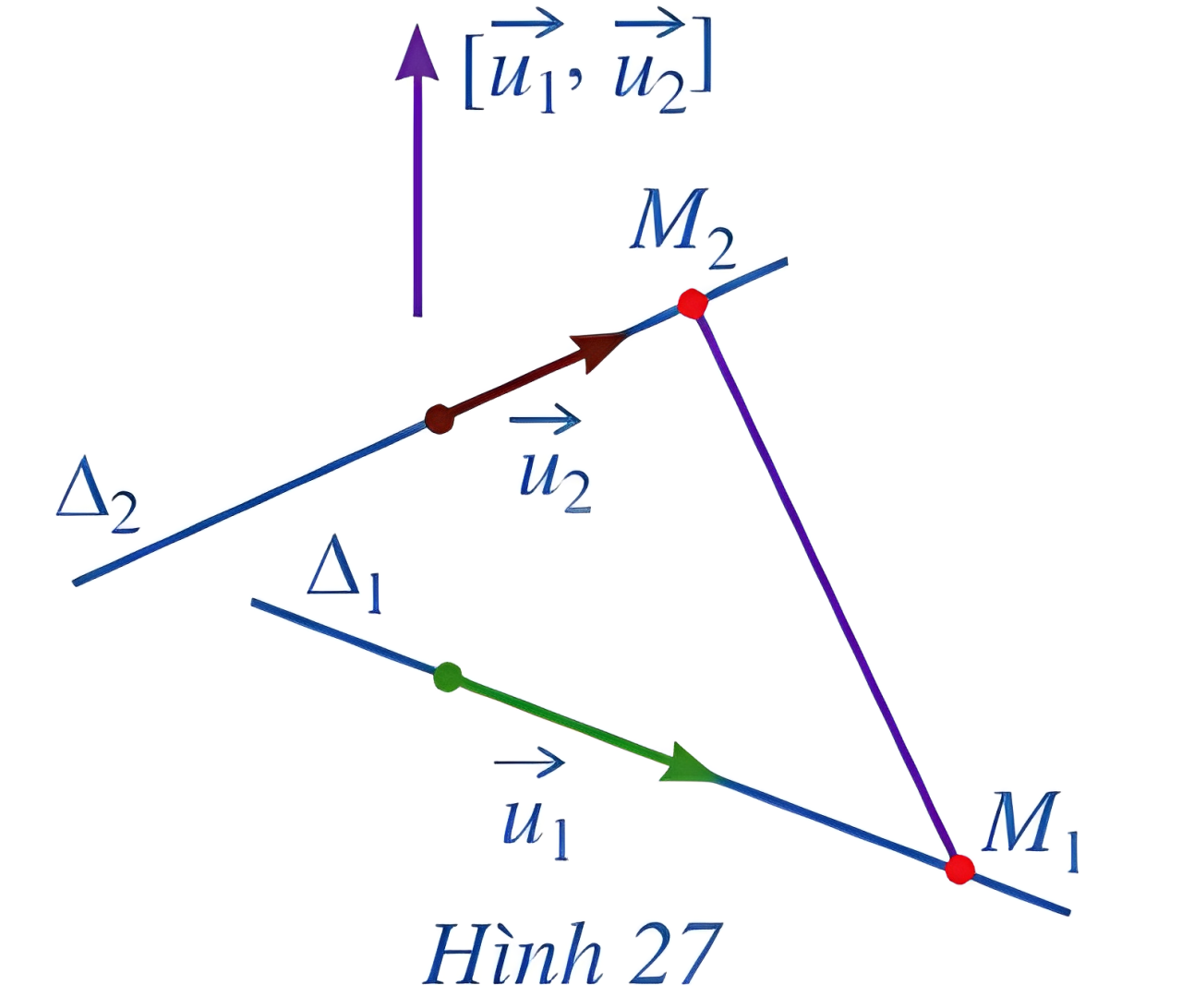 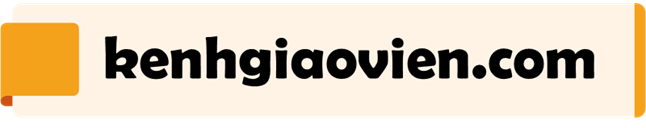 ĐỊNH LÍ
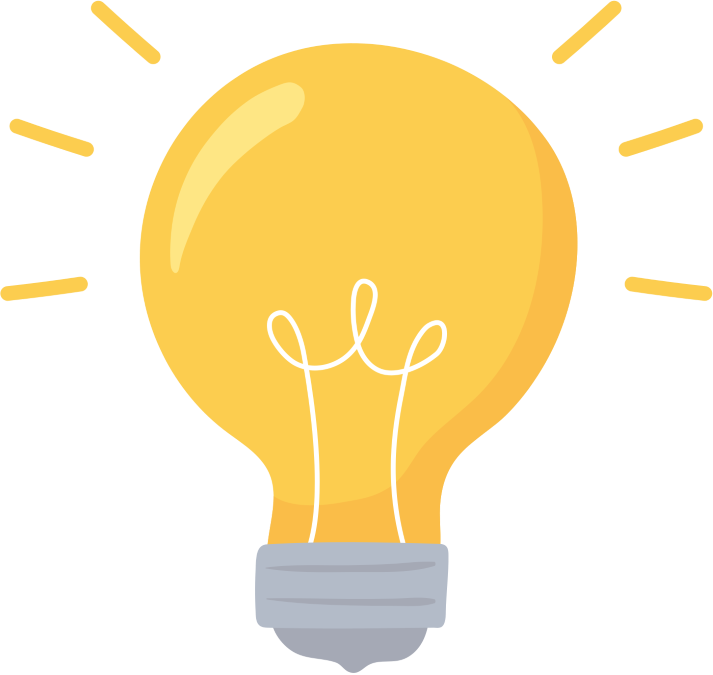 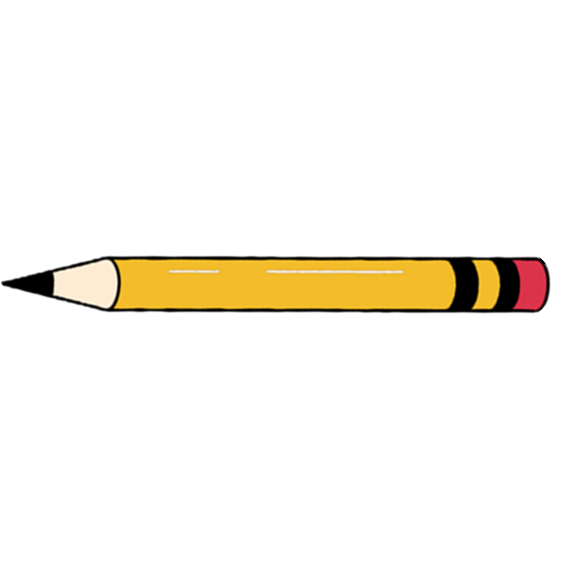 Giải:
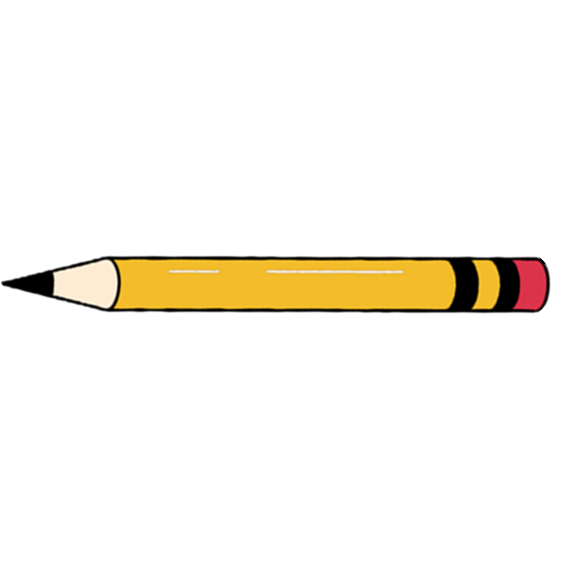 Bằng cách giải hệ phương trình, xác định vị trí tương đối của hai đường thẳng
Luyện tập 5
Giải:
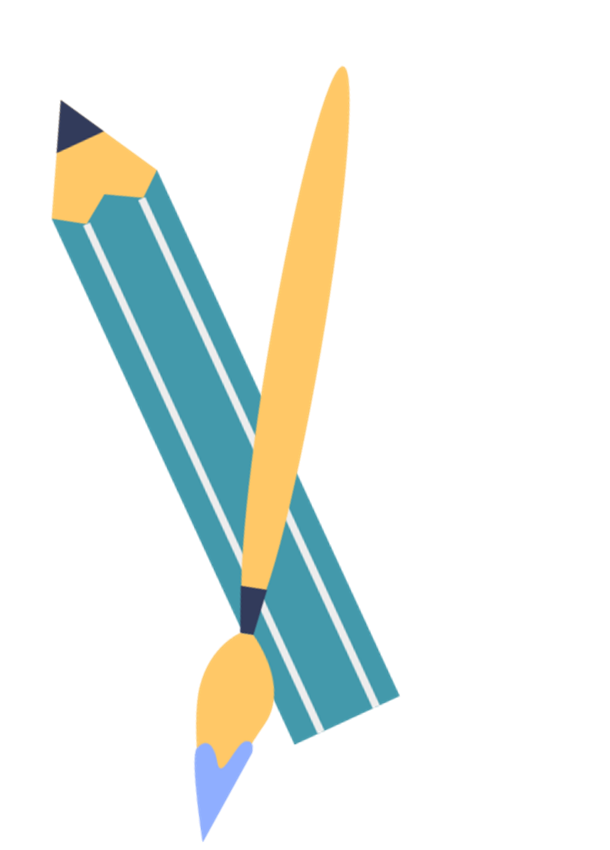 III. GÓC
1. Góc giữa hai đường thẳng
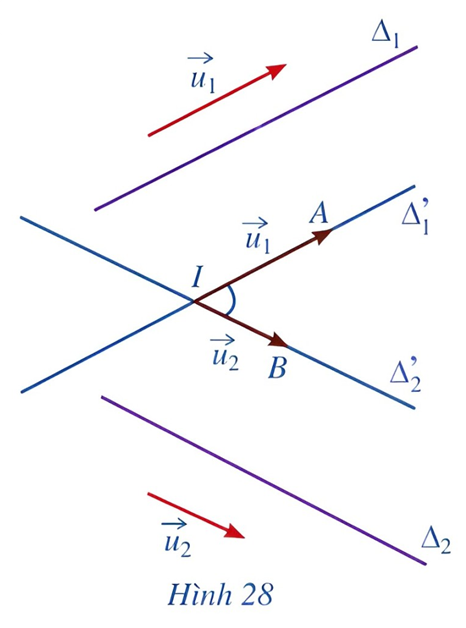 1. Góc giữa hai đường thẳng
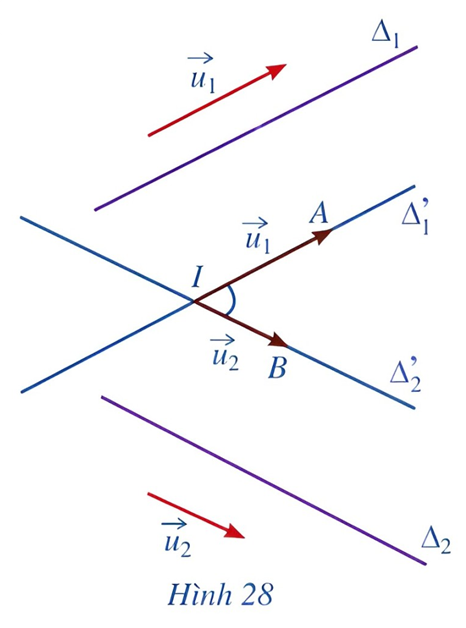 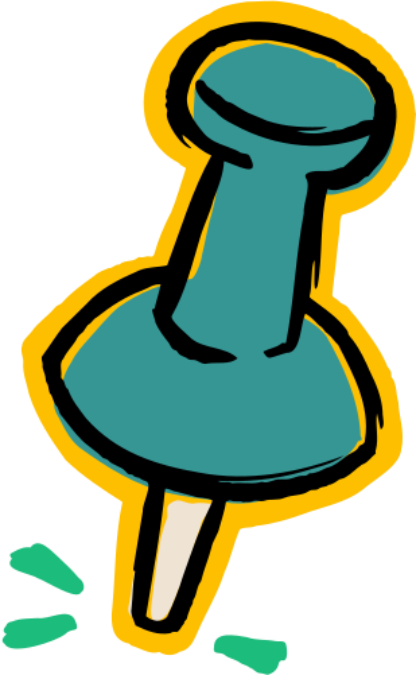 Giải:
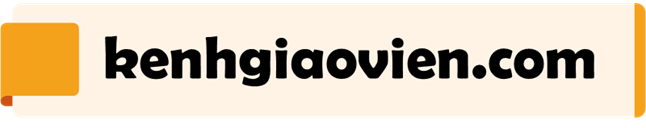 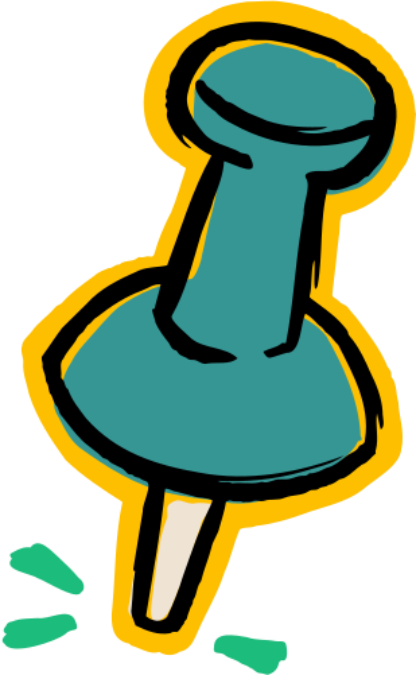 KẾT LUẬN
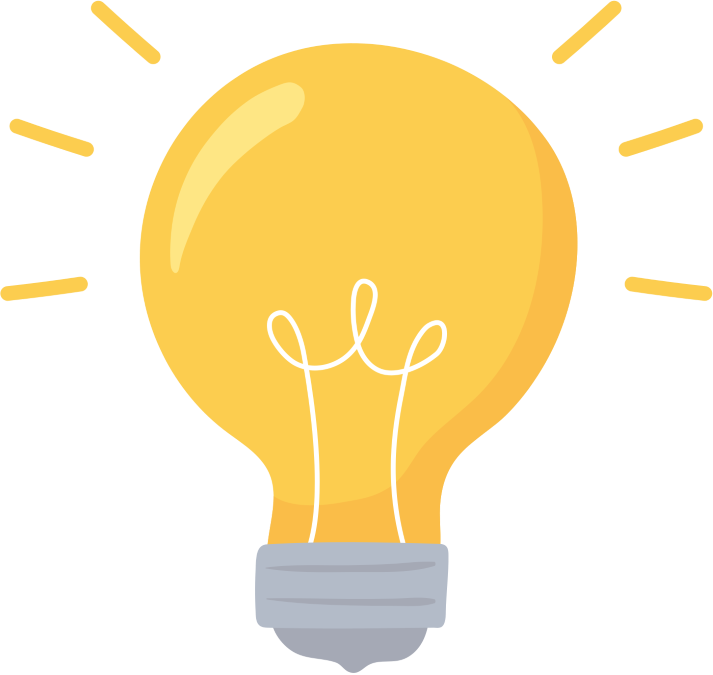 Giải:
Ví dụ 7. Cho hai đường thẳng
Giải:
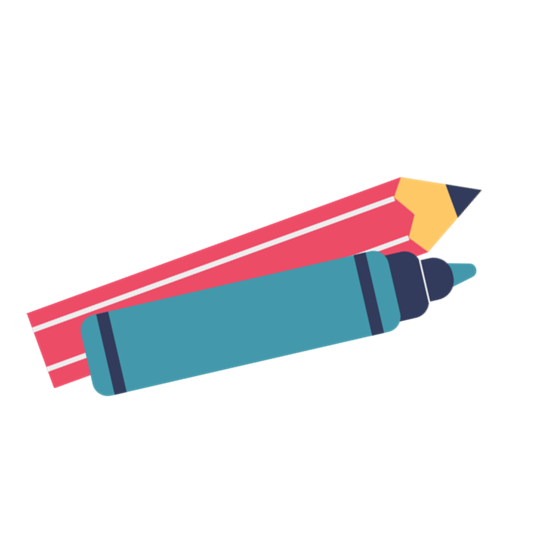 Luyện tập 6
Giải:
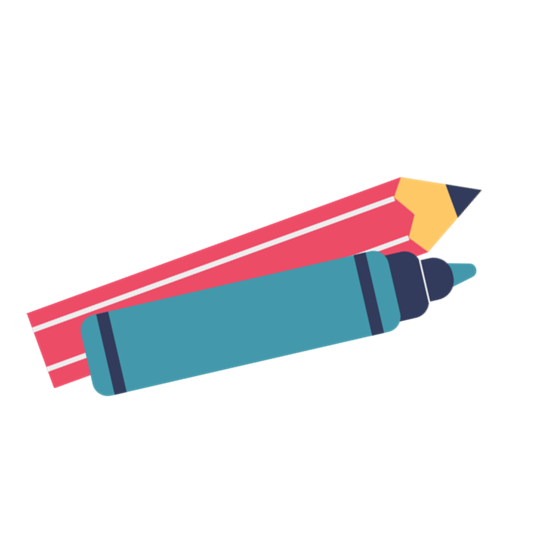 Giải:
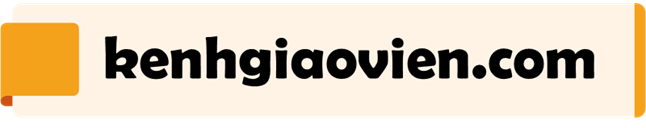 2. Góc giữa đường thẳng và mặt phẳng
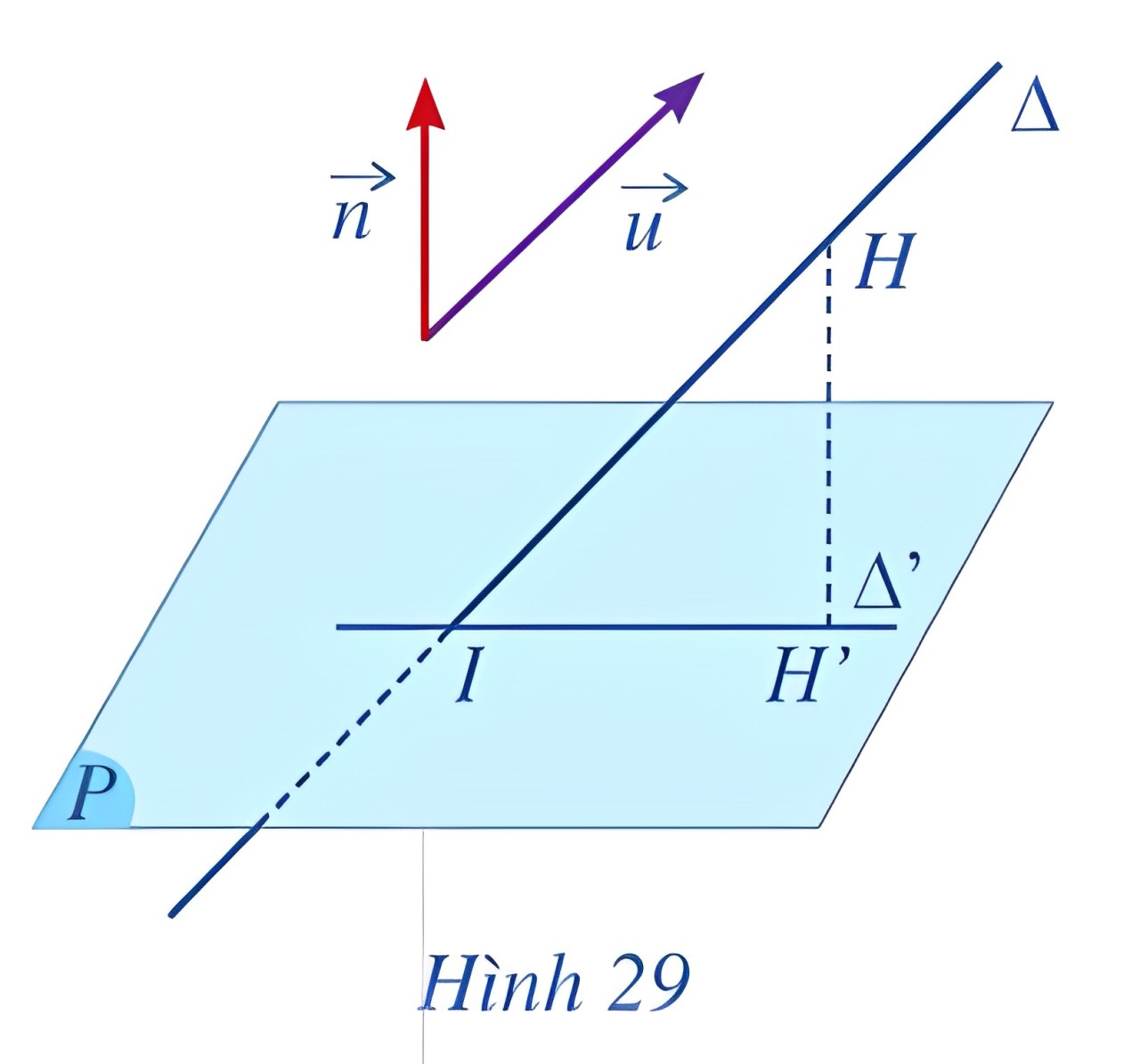 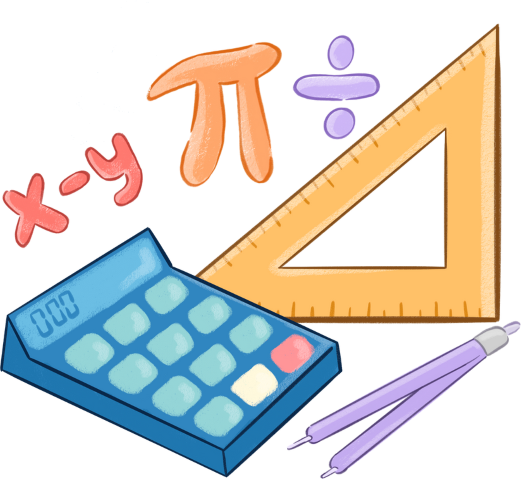 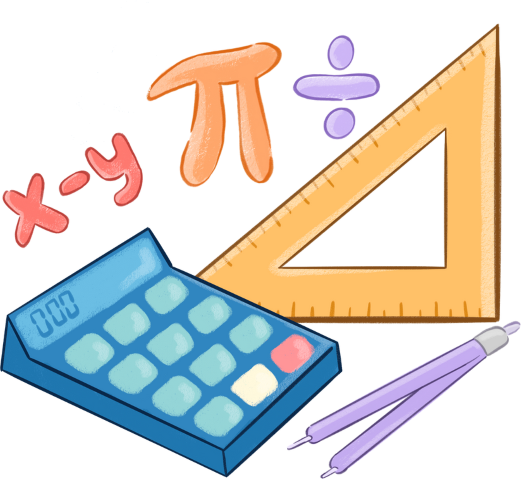 Giải:
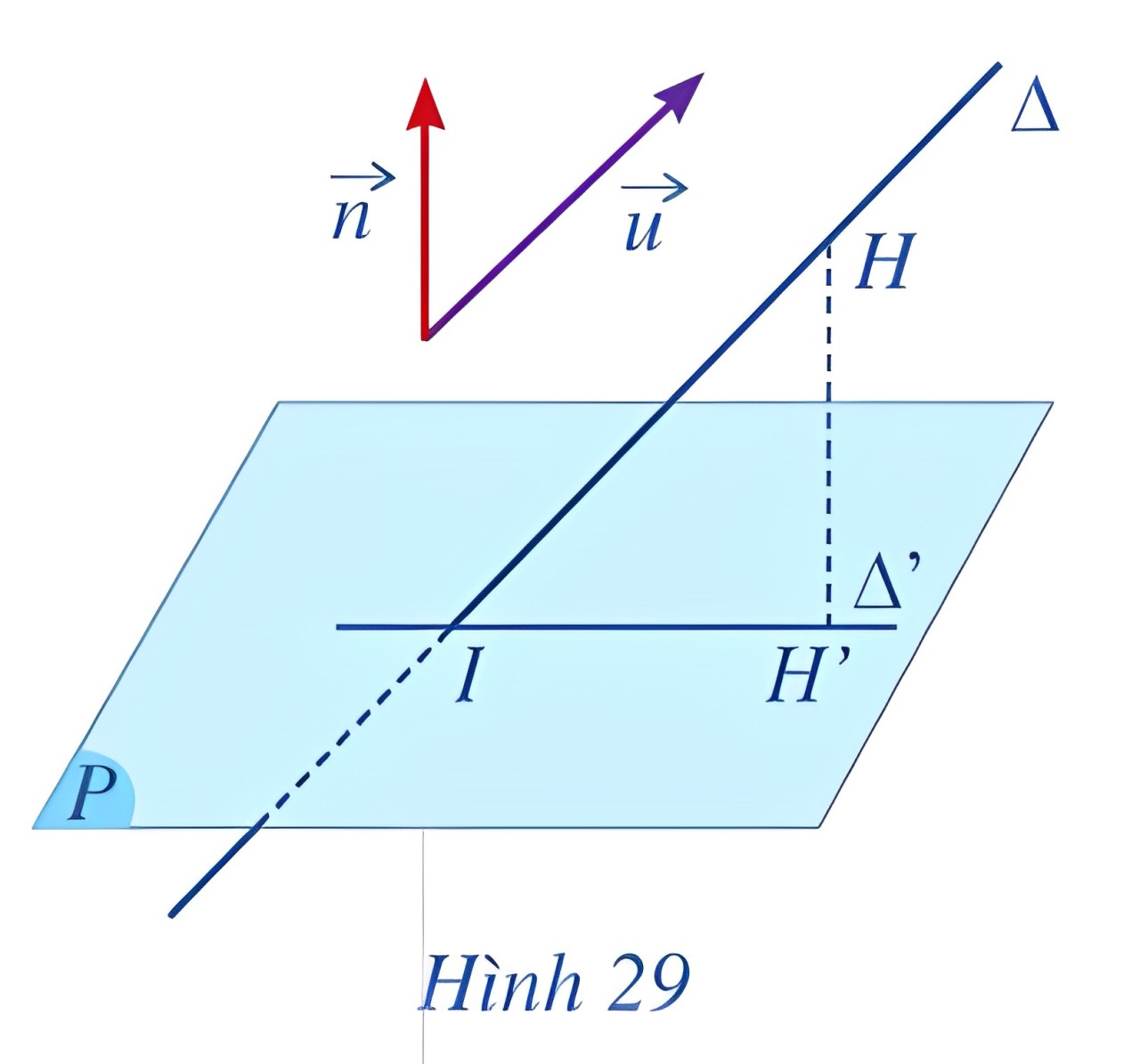 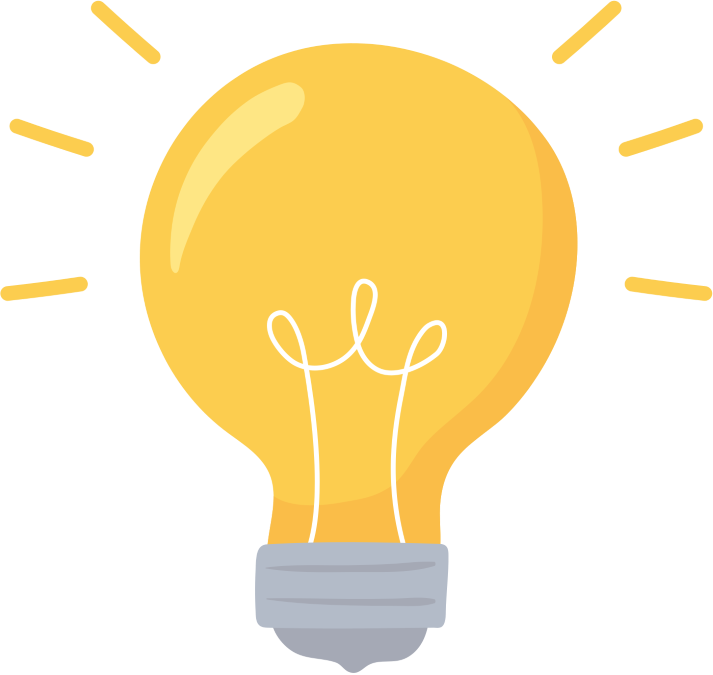 KẾT LUẬN
Giải:
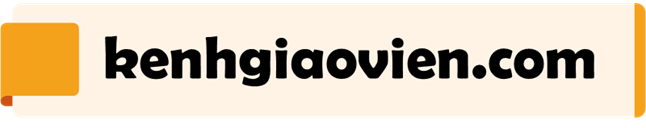 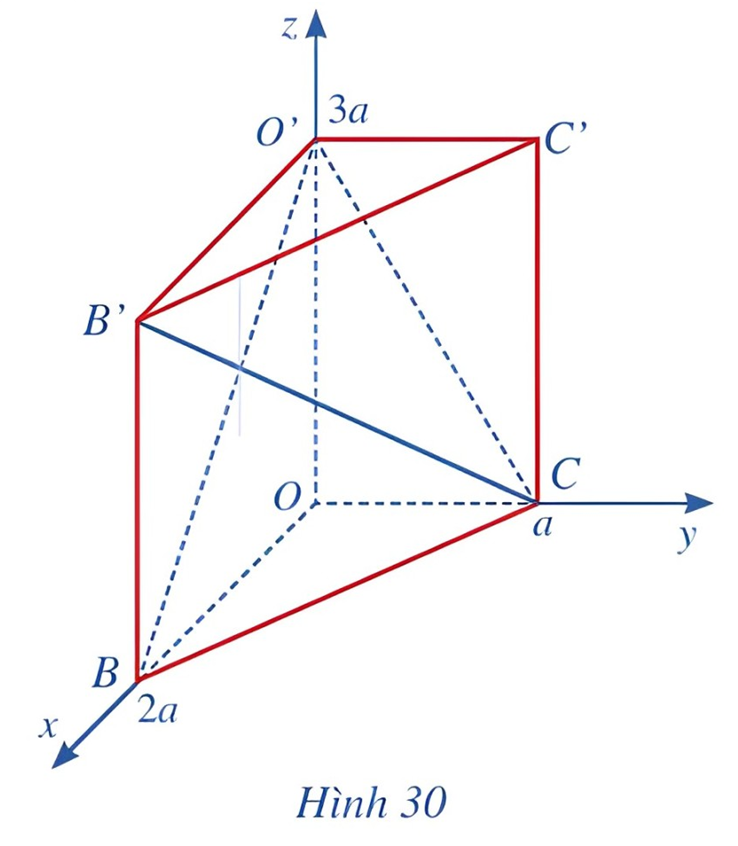 Giải:
Giải:
Luyện tập 7
Giải:
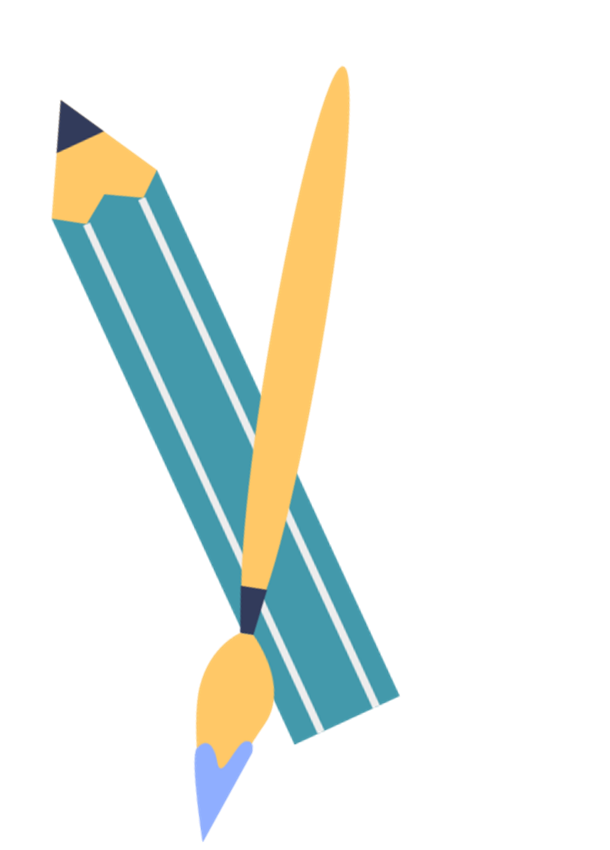 Giải:
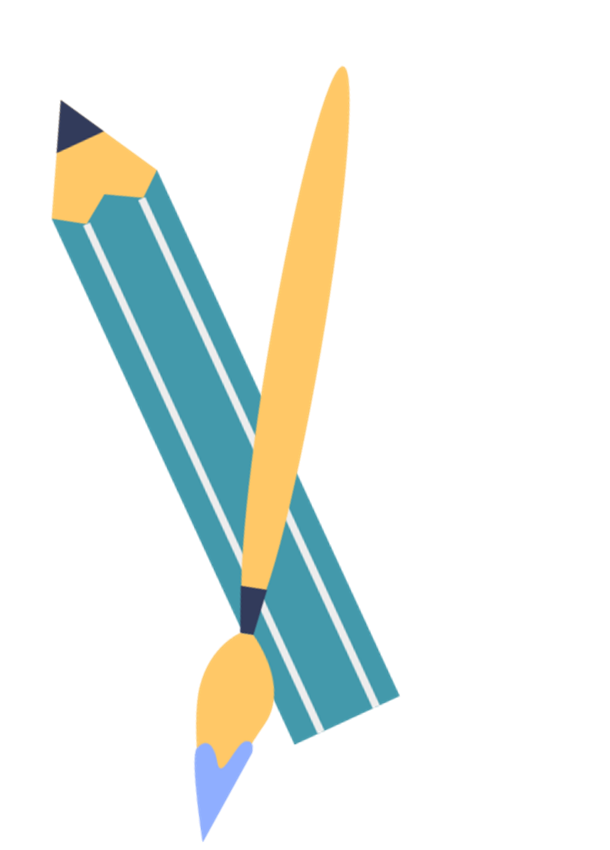 3. Góc giữa hai mặt phẳng
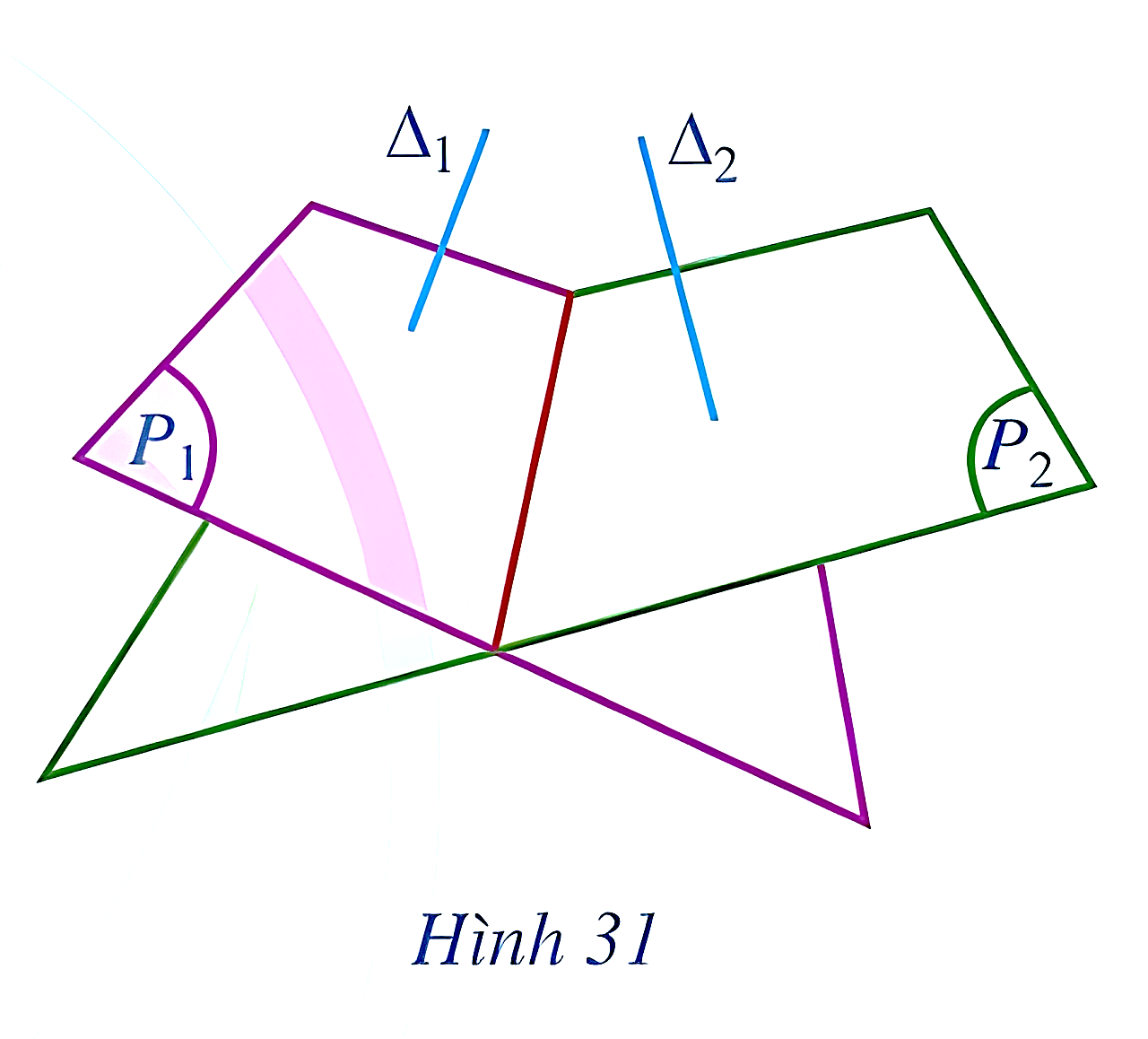 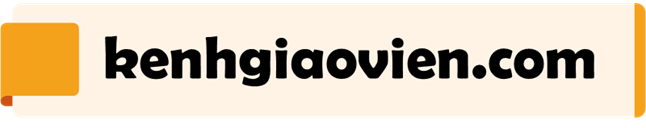 Giải:
KẾT LUẬN
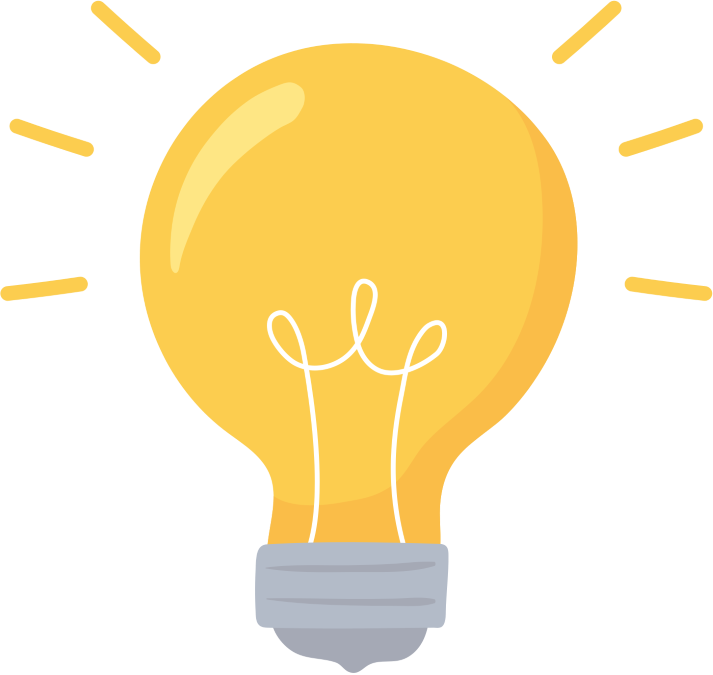 Giải:
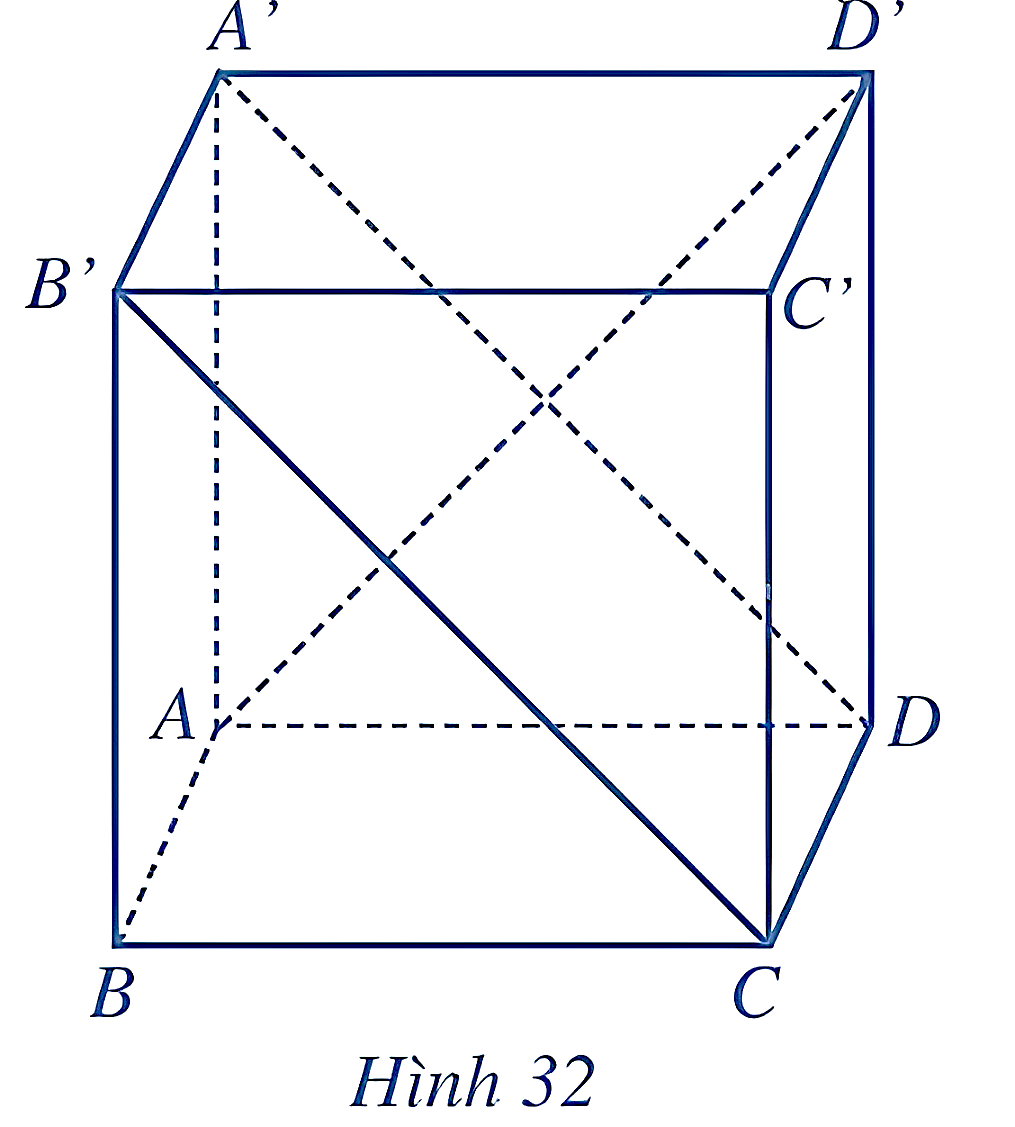 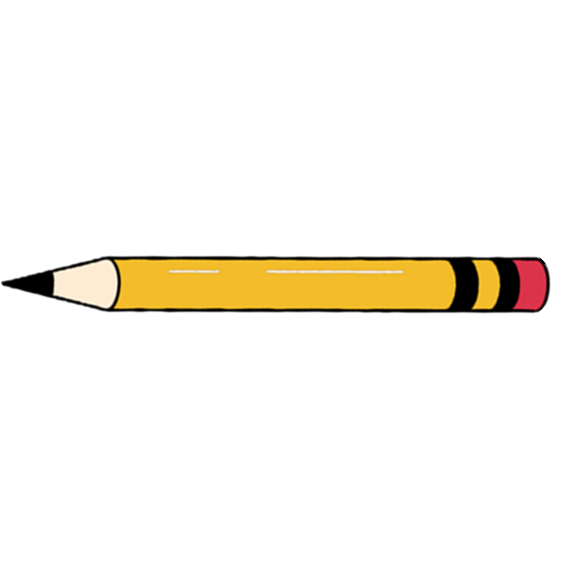 Luyện tập 8
Giải:
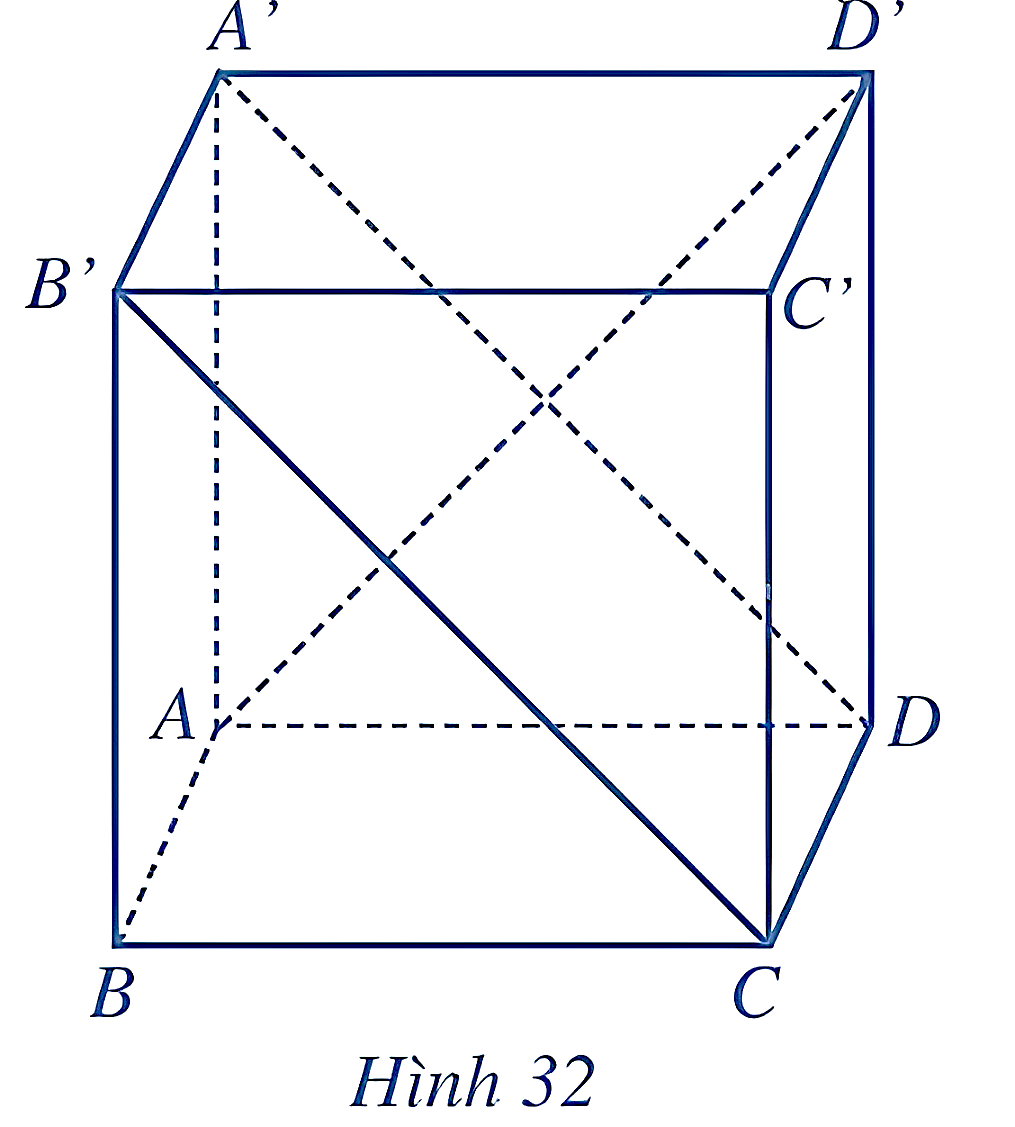 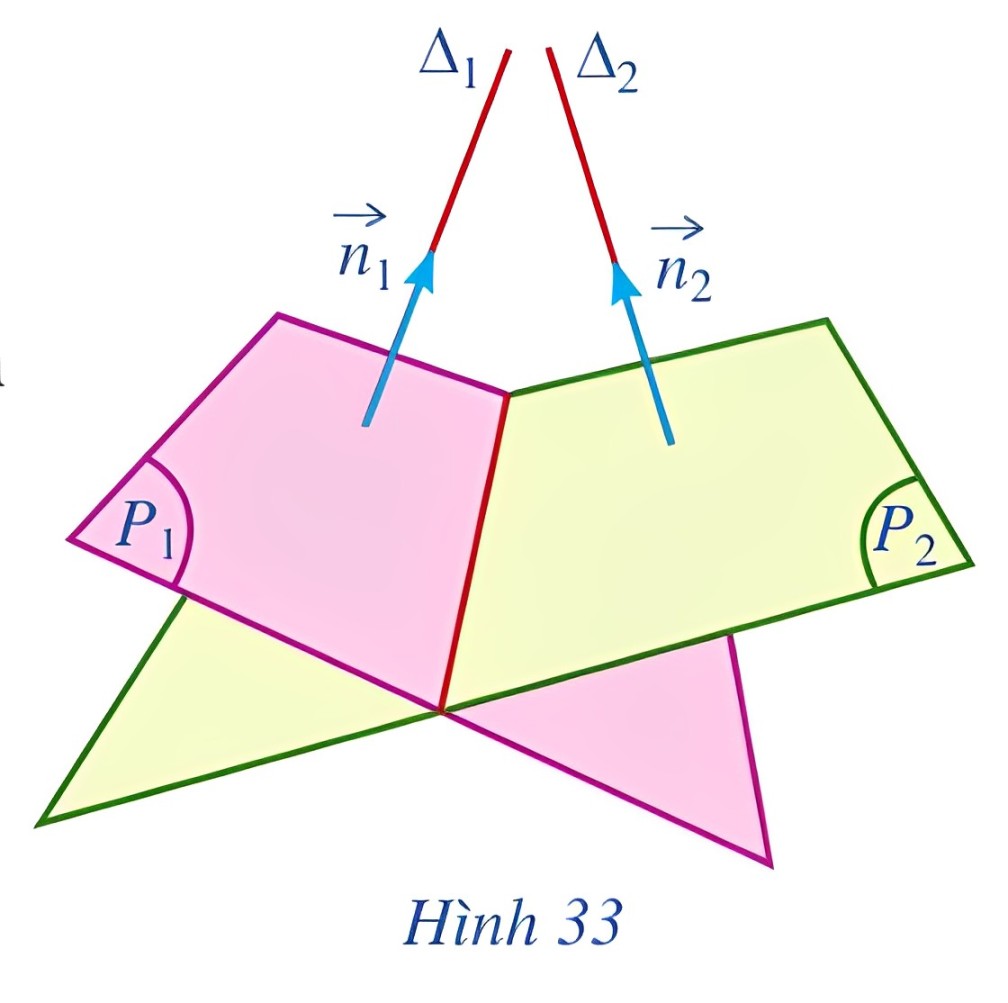 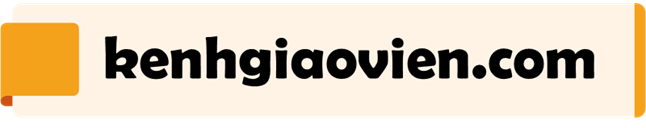 Giải:
KẾT LUẬN
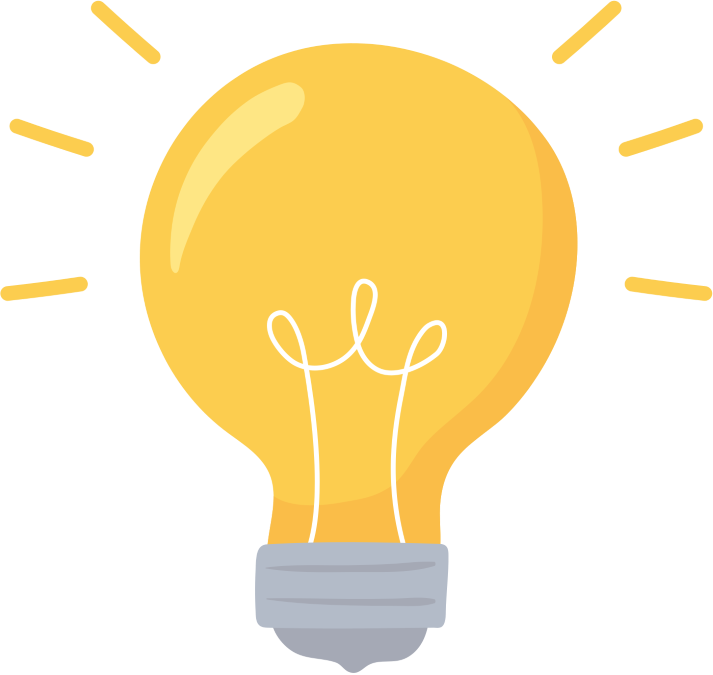 Giải:
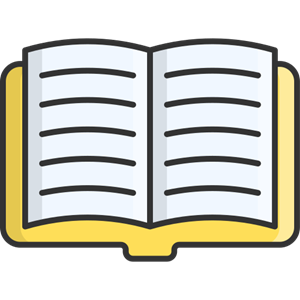 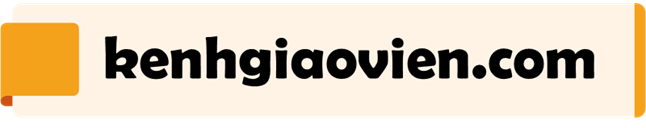 Luyện tập 9
Giải:
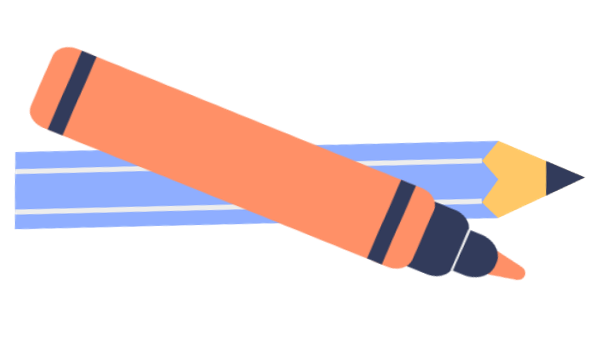 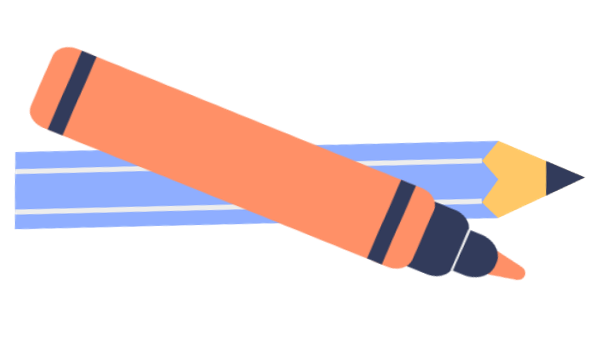 Giải:
CẢM ƠN CẢ LỚP ĐÃ THAM GIA BÀI HỌC!
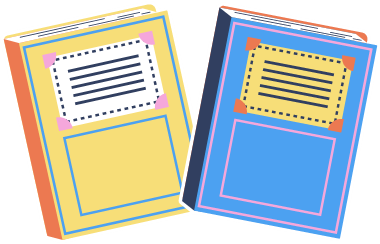